WELFARE OF FARM ANIMALS
Welfare of animals at stunning and slaughter
Practical course 8
Presentation only for students and practical course
[Speaker Notes: basic slaughtering process; meat processing

The slaughter of livestock involves three distinct stages: preslaughter handling, stunning, and slaughtering. In the United States the humane treatment of animals during each of these stages is required by the Humane Slaughter Act.


https://www.britannica.com/technology/meat-processing/Labels-and-standards]
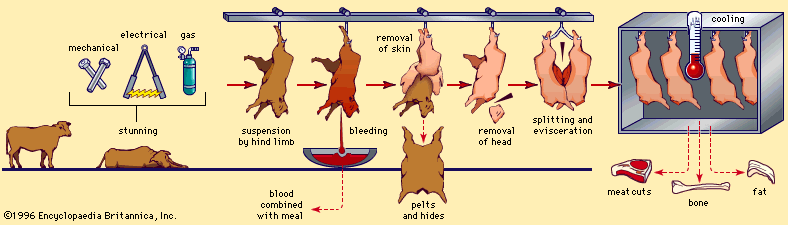 taken from: https://www.britannica.com/technology/meat-processing/Labels-and-standards
Definitions
”killing”
”killing”
”killing”
”killing”
”euthanasia”
”slaughtering”
[Speaker Notes: means any intervention or action causing death of an animal
means killing of a slaughter animal1c) for the purpose of the use of its products,
euthanasia” means killing of an animal, painlessly, if possible, by the prescribed veterinary means and equipment performedby a veterinarian, or a person under his supervision, or performed under an authorised experimental project by a personprofessionally competent to design experiments or experimental projects or by a person professionally competent to carry outexperiments on experimental animals, to take care of experimental animals, and to kill experimental animals,

Untreateble
No Medical assistance

When killing animals for food (termed slaughter), this means they must be stunned prior to bleeding out so they immediately become unconscious.]
Can Slaughter Truly Be Humane?
https://animalequality.org/blog/2022/09/19/can-slaughter-be-humane/
Animals shall be spared 
any avoidable pain, distress or suffering
during their killing and related operations.
[Speaker Notes: Statement – the provision


At the time of slaughter, we are told these animals are killed ‘humanely’ with care and without pain.

https://animalequality.org/blog/2022/09/19/can-slaughter-be-humane/]
Slaughtering of animals
Veterinary inspection
Look at useful links
VI
VI
Limited number of cattle (3, 72 M, no Horses and Donkeys
Limited number of cattle (3, 72 M, no horses and donkeys
Rest of farm animals
Look at useful links
VI
VI
VI
[Speaker Notes: 226 Czech slaughterhouses
six largest slaughterhouses each having capacities of more than 10,000 slaughtered bovine animals per year


LIMITATION

SWITZERLAND]
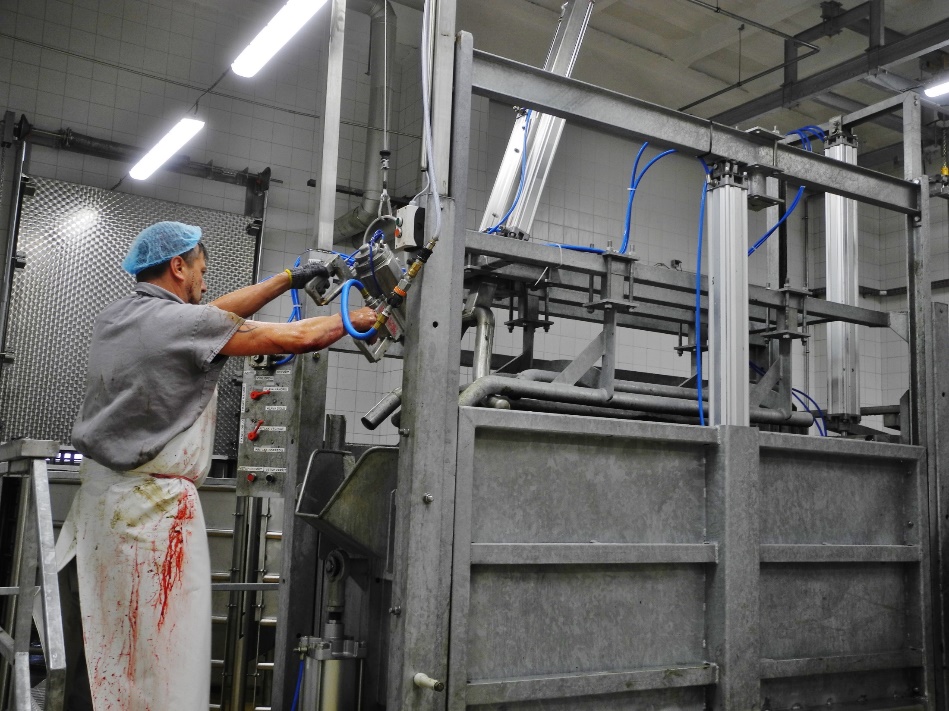 Every year, at least 8.4 billion cattle, sheep, horses, rabbits, pigs, poultry, and goats as well as around 1.5 billion farmed fish 			        are slaughtered in the European Union.
Czech Republic
Czech Statistical Office, 2021
Cattle, pigs, small ruminants and horses
Slaughterhouse: 			2 707 633 animals 
Out of slaughterhouse:		      83 715 animals
[Speaker Notes: https://vdb.czso.cz/vdbvo2/faces/cs/index.jsf?page=vystup-objekt&pvo=ZEM13A&z=T&f=TABULKA&skupId=1913&katalog=30840&pvo=ZEM13A&evo=v831_!_ZEM13A-2022_1&evo=v460_!_ZEM13Ajatka_1]
Numbers of veterinary inspections of slaughter animals
Scientific articles
Welfare of Farm Animals During Transport
The Duration and Conditions During the Journey
Mortality and Injuries of Animals
Animal Welfare During Slaughter
Animal Handling and Restraint
Stunning Methods – Accuracy and Efficiency
Quality of Stunning – Assessing of Signs of Unconsciousness/Consciousness
[Speaker Notes: All farm animals deserve a humane end to their lives.]
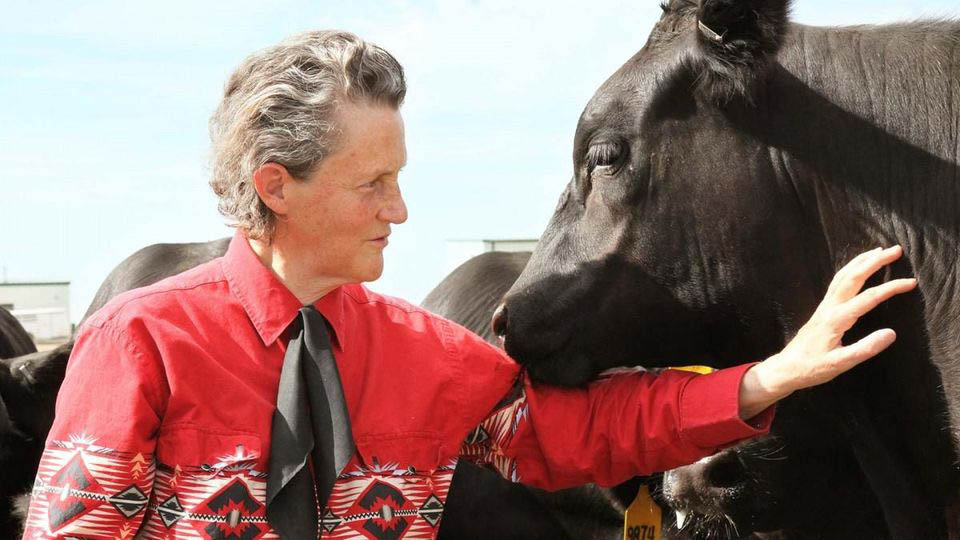 Dr. Temple Grandin
https://www.youtube.com/watch?v=RoNErsJNPzw
Behavioral Principles of Livestock Handling
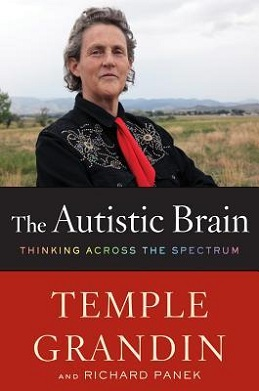 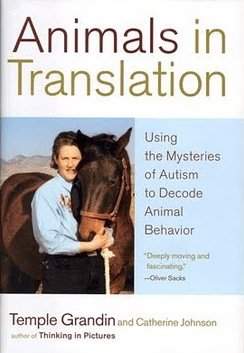 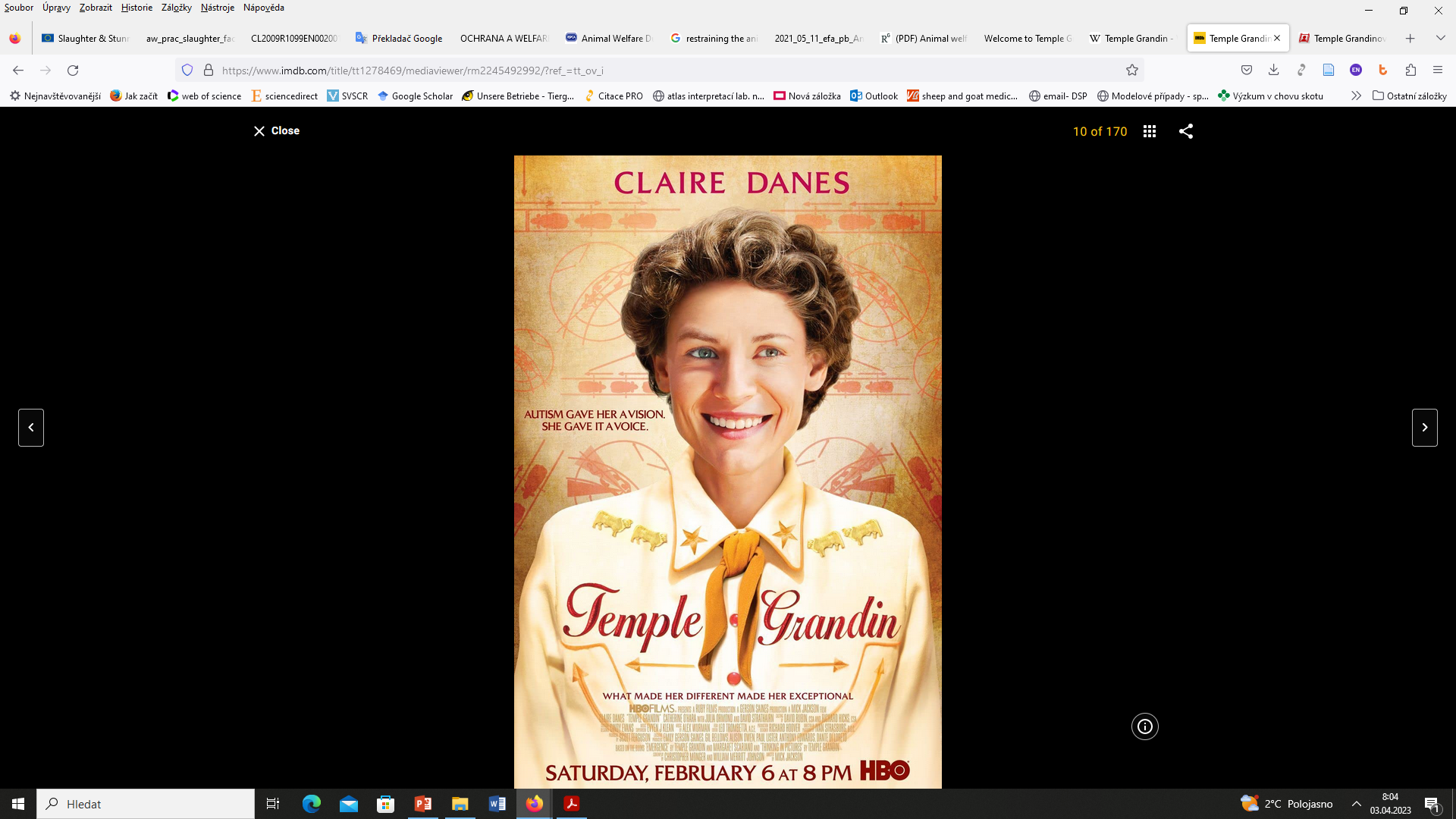 Making slaughterhouses more humane for cattle, pigs, and sheep
Dr. Temple Grandin's Website
[Speaker Notes: https://www.templegrandin.com/



She is currently a faculty member with Animal Sciences in the College of Agricultural Sciences at Colorado State University. 

Selected academic works

Making slaughterhouses more humane for cattle, pigs, and sheep]
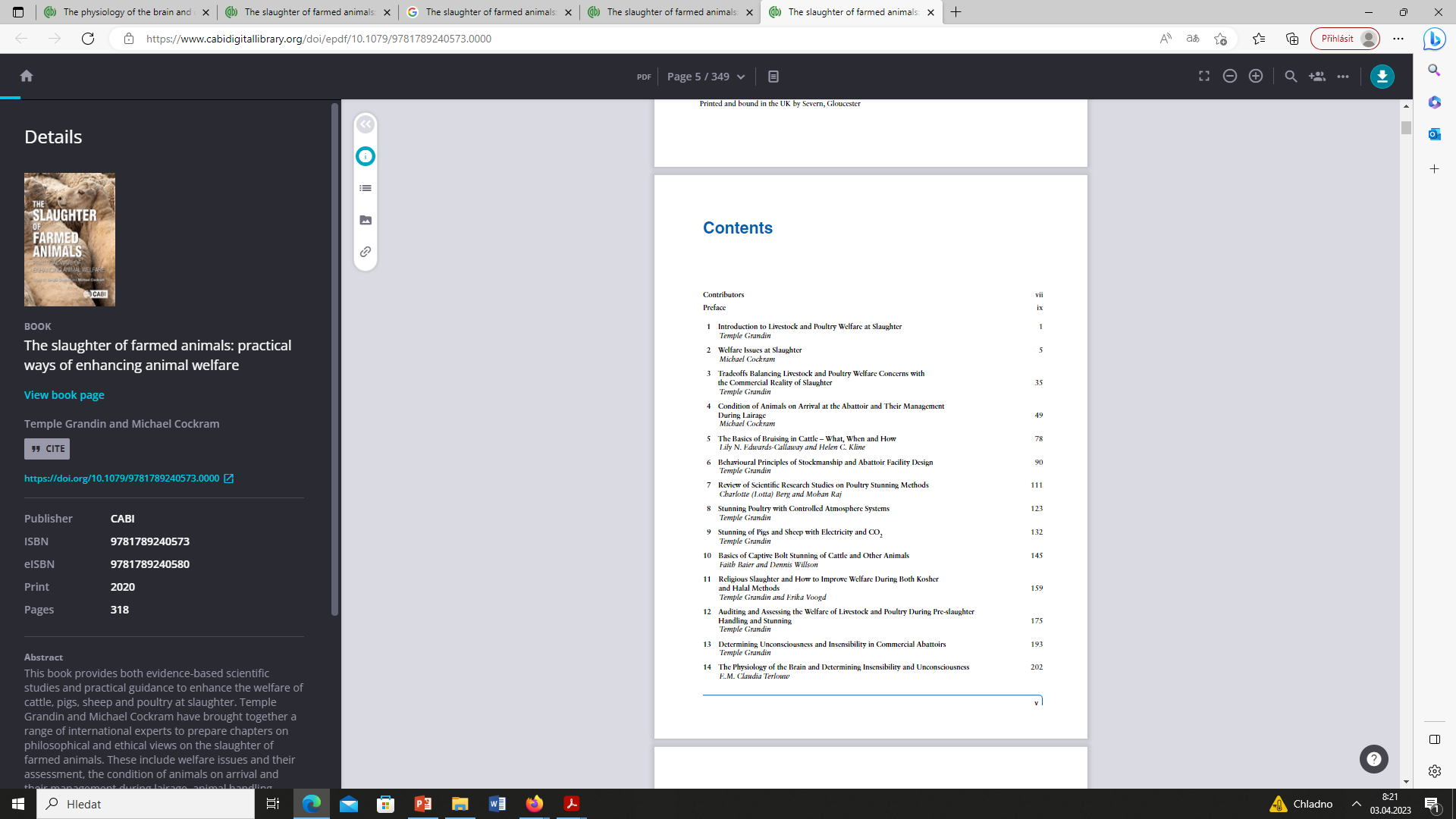 The slaughter of farmed animals: practical ways of enhancing animal welfare
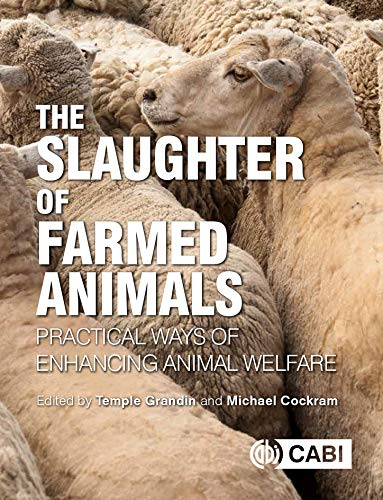 Legislation regulating farm animal welfare at stunning and slaughter
European: 
COUNCIL REGULATION (EC) No 1099/2009 of 24 September 2009
on the Protection of Animals at the Time of Killing
https://eur-lex.europa.eu/

Czech: 
246/1992 Coll., Act of the Czech National Council 
on the Protection of Animals Against Cruelty
418/2012 Coll., Decree 
on the Protection of Animals During Killing
[Speaker Notes: https://food.ec.europa.eu/animals/animal-welfare/animal-welfare-practice/slaughter-stunning_en

https://www.youtube.com/watch?v=RoNErsJNPzw

https://food.ec.europa.eu/animals/animal-welfare/animal-welfare-practice/slaughter-stunning/2018-factsheets_en

https://www.eurogroupforanimals.org/files/eurogroupforanimals/2021-12/2021_05_11_efa_pb_Animal%20Welfare%20at%20the%20time%20of%20killing%20and%20slaughter.pdf]
Legislation regulating farm animalat stunning and slaughter
European: 

2019/624, 2019/627, 2017/625, 853/2004

Czech: 
166/1999 Coll., on Veterinary Care
[Speaker Notes: https://food.ec.europa.eu/animals/animal-welfare/animal-welfare-practice/slaughter-stunning_en

https://www.youtube.com/watch?v=RoNErsJNPzw

https://food.ec.europa.eu/animals/animal-welfare/animal-welfare-practice/slaughter-stunning/2018-factsheets_en

https://www.eurogroupforanimals.org/files/eurogroupforanimals/2021-12/2021_05_11_efa_pb_Animal%20Welfare%20at%20the%20time%20of%20killing%20and%20slaughter.pdf

TROUBLE YOU]
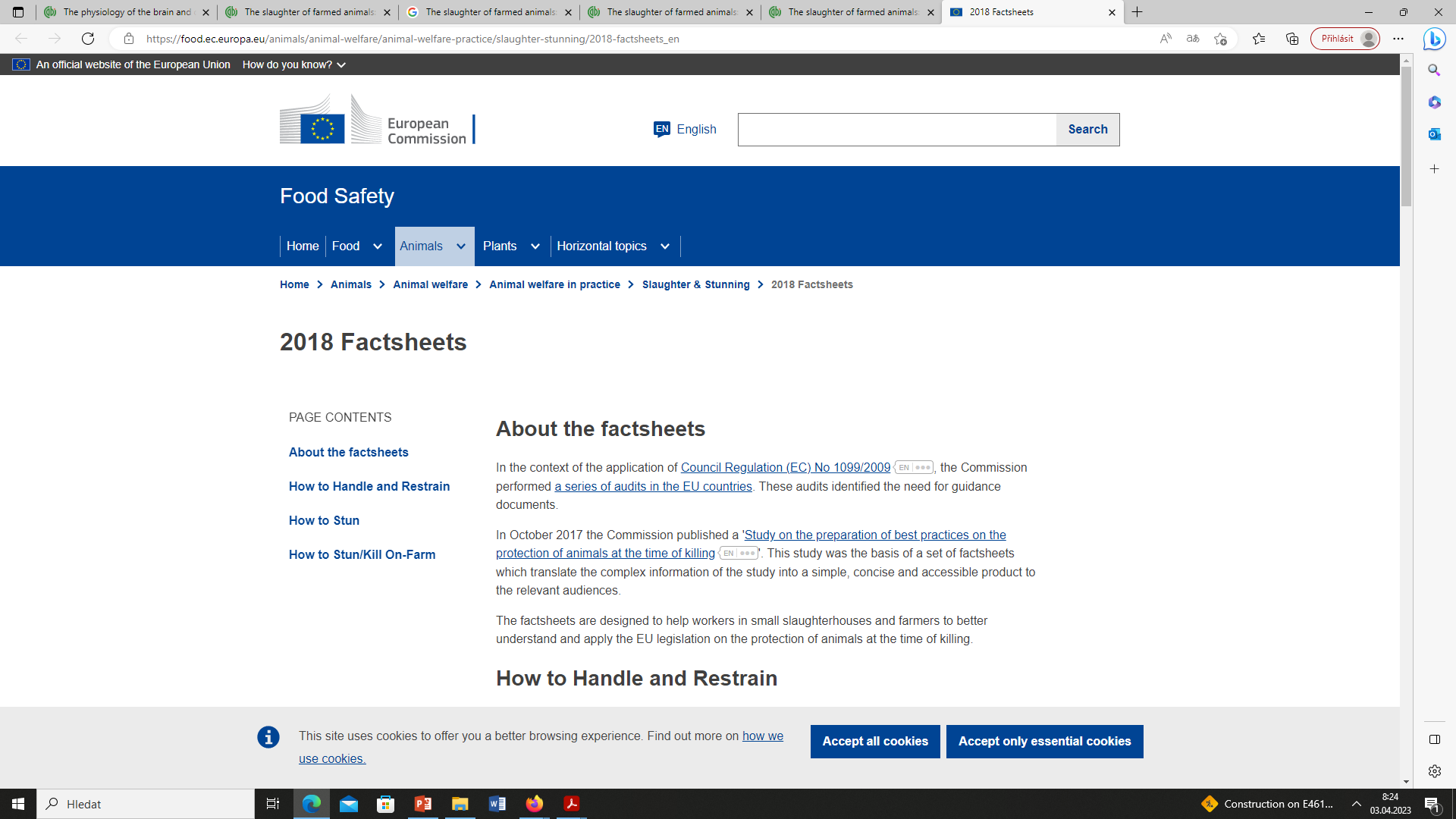 Production of educational materials 
on protection of animals 
at the time of killing

Factsheets
How to Handle and Restrain
How to Stun
How to Stun/Kill On-Farm
[Speaker Notes: The animated video focuses on the protection of animals at the time of slaughter, in the context of small slaughterhouses in the EU. The animation will be a generic introduction to slaughterhouse owners as well as managers aware of the availability of the best practices and their interests and benefit in applying them.]
An Open Learning Package Produced and published by the Humane Slaughter Association (HSA) (1995)
https://www.youtube.com/watch?v=8eGopnYXp9E&t=9s
[Speaker Notes: Training package for all those handling and slaughtering cattle, sheep and pigs
https://www.youtube.com/watch?v=8eGopnYXp9E]
Slaughtering process
[Speaker Notes: the handling and care of animals before they are restrained;]
The handling and care of animals before they are restrained
In slaughterhouse only workers holding certificate of competence

The arrival, moving and handling of animals
Animals shall be unloaded as quickly as possible after arrival andsubsequently slaughtered without undue delay.
Mammals (X rabbits and hares) , which are not taken directly upon arrival tothe place of slaughter, shall be lairaged and shall have drinking water available.
Animals which have not been slaughtered within 12 hours of their arrival shall be fed, the animals shall be provided an appropriate amount of bedding.
Specific requirements for animals in containers.
https://youtu.be/8eGopnYXp9E?t=1361
The order of animals at slaughter:
unweaned animals, lactating dairy animals, females having given birth during the journey or animals delivered in containers
the others
If this is not possible:
milking dairy animals at intervals of not more than 12 hours;
providing appropriate conditions for suckling and the welfare of the newborn animal 
providing water in the case of animals delivered in containers.
Prohibited methods of handling

strike or kick the animals
apply pressure to any particularly sensitive part of the body in such a way as to cause animals avoidable pain or suffering
lift or drag the animals by the head, ears, horns, legs, tail or fleece, or hand let hem in such a way as to cause them pain or suffering;
X poultry, rabbits and hares;
use prods or other implements with pointed ends
twist, crush or break the tails of animals or grasp the eyes of any animal.
Using of electric prods 
The use of instruments which administer electric shocks shall be avoided as far as possible. 
shall only be used for adult bovine animals and adult pigs which: 
refuse to move
they have room ahead of them in which to move. 
the shocks shall last no longer than 1 sec. 
shall only be applied to the muscles of the hindquarters. 
not be used repeatedly if the animal fails to respond.
Animal behaviour – handling 

Cattle 
strongly developed herd instinct
isolation and mixing of individual social groups - it causes fights
cannot distinguish detail and distance, he doesn't like the dark, he gets scared easily
Small RU
easy to handle, isolation upsets them, rams can be aggressive
long distance: they only recognize moving objects
Pigs
Not so well-developed following instinct
they are prone to stress, so you need to handle them with care, no brute force is used.
wide field of vision field
[Speaker Notes: https://youtu.be/8eGopnYXp9E?t=1237]
Principle of escape zones
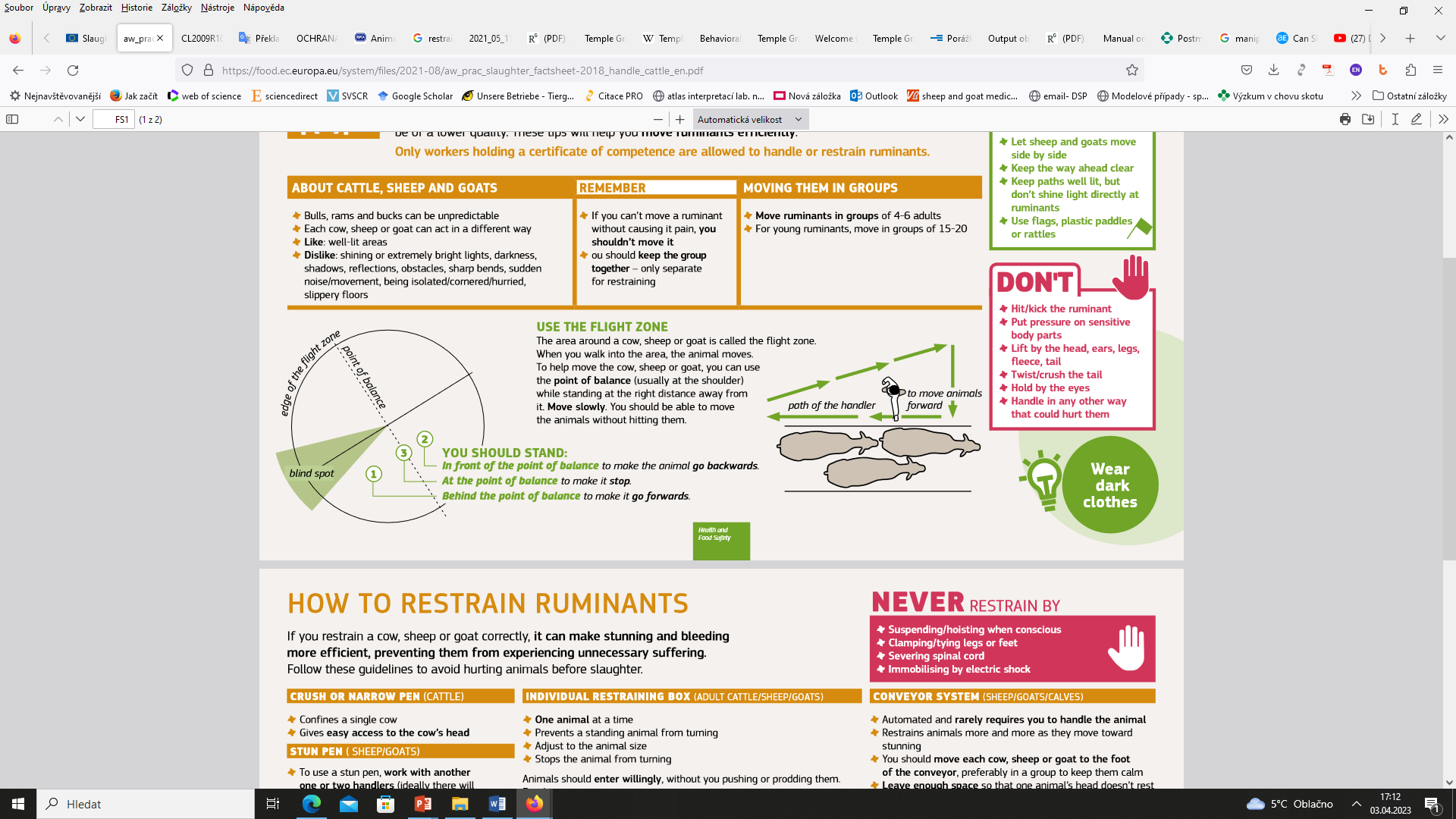 https://youtu.be/8eGopnYXp9E?t=1237
[Speaker Notes: DIRECT MOVEMENT]
During or after 
unloading of animals

Emergency killing
Animals which are unable to walk shall not be dragged to the place of slaughter, but shall be killed where they lie.
https://youtu.be/8eGopnYXp9E?t=2948
[Speaker Notes: https://youtu.be/8eGopnYXp9E
?t=2948]
Conditions for animals in lairage
enough space to stand up, lie down and, exceptfor cattle kept individually, turn around.
kept securely in the lairage and care shall be taken toprevent them from escaping and to protect them from predators.
The condition and state of health of the animals in a lairage shall beregularly inspected by the animal welfare officer or a person having appropriate competence
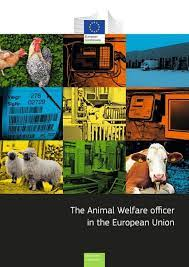 Animal welfare officer in slaughterhouse
slaughterhouses slaughtering more than 1 000 livestock units of mammals or 150 000 birds or rabbits per year.

The welfare conditions of animals from their arrival to their slaughter.
[Speaker Notes: https://www.slideshare.net/ptwp/brochure-24102012-en-14931047]
Appropriate lairage facility 
ventilation systems, an alarm and emergency back-up facilities 
shall be designed and constructed so as to minimise therisk of injuries to the animals and the occurrence of sudden noises.
providing space for the inspection of the animals. 
fixed or portable lighting
Appropriate pens, passageways and races
waiting pen: a level floor 
free movement of animals, small RU and SU: walk side by side, except in the case of races leading to the restraining equipment
Ramps and bridges 
lateral protection to ensure that animals cannot fall off.
Minimise the risk of animals slipping, falling or injuring their feet.
[Speaker Notes: Kotce, naháněcí uličky a průchody]
Veterinary inspection
Ante mortem and post mortem inspection
the longest-functioning surveillance systems
ensuring the health safety of food and feed
protection of human health
protection of animal health
Feedback from slaughterhouses is of indisputable importance to successful herd management 

official veterinary inspectors 
Data archived in the IS of the SVA
[Speaker Notes: one of the most widespread and longest-functioning surveillance systems

Data from veterinary inspection is avaluable tool in monitoring the health and welfare of slaughtered animals, and can provide information relevant to the assessment of their living conditions
impact on the attainment of meat of high quality from slaughter animals
A carcass inspection not only provides an awareness of the quality and safety of ani-mal products, but also gives a comprehensive overview of the slaughtered animal’s health

controlling the quality and safety of animal products, but are also an appropriate source of data for monitoring a wide range ofdiseases and conditions relating to the health and living conditions of animals the occurrence of disease and the individual’s state of health itself are also important factors influencing animalwelfare]
Ante mortem inspection
To ensure that only apparently healthy, physiologically normal animals are slaughtered for human consumption and that abnormal animals are separated and dealt with accordingly.
Identity of animals
Handling with animals during unloading
Movement and reaction of animals
Occurence of diseases – clinical signs
Visible injuries
Cleanliness of animals
BCS
No pregnant animals 

	individual observing
[Speaker Notes: https://www.fao.org/3/t0756e/T0756E01.htm

suspicion]
The restraint of animals
Correct restraint 
= efficient stunning and bleeding 
and preventing from the suffering

optimise the application 
of the stunning or killing method
prevent injury to the animals
minimise struggle and vocalisation 
minimise the time of restraint.
https://youtu.be/8eGopnYXp9E?t=2874
[Speaker Notes: restraining boxes used in conjunction with a pneumatic captive bolt shall be fitted with a device that restricts both the lateraland vertical movement of the head of the animal.]
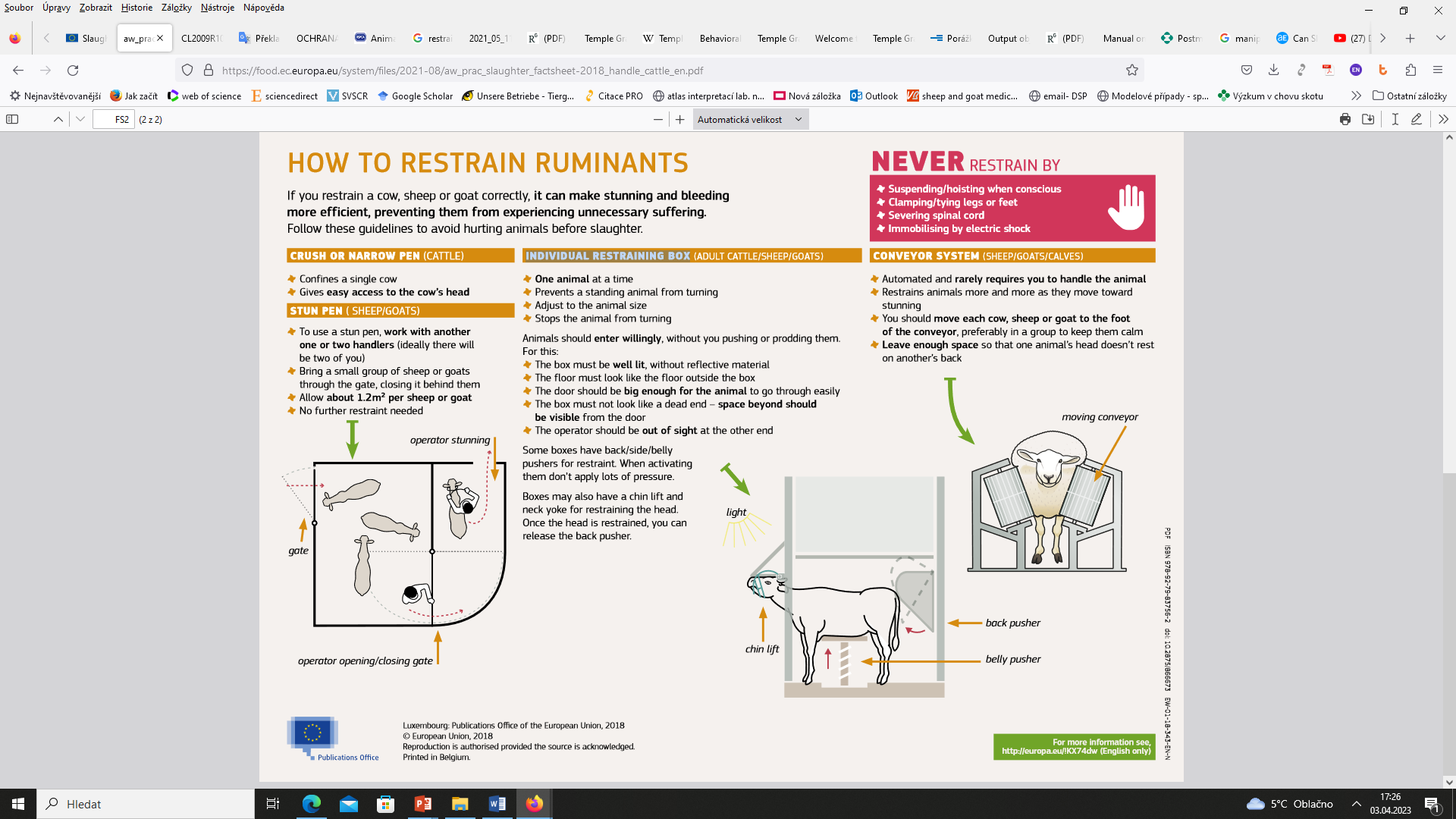 individual restraining box
stun pen 
conveyor system
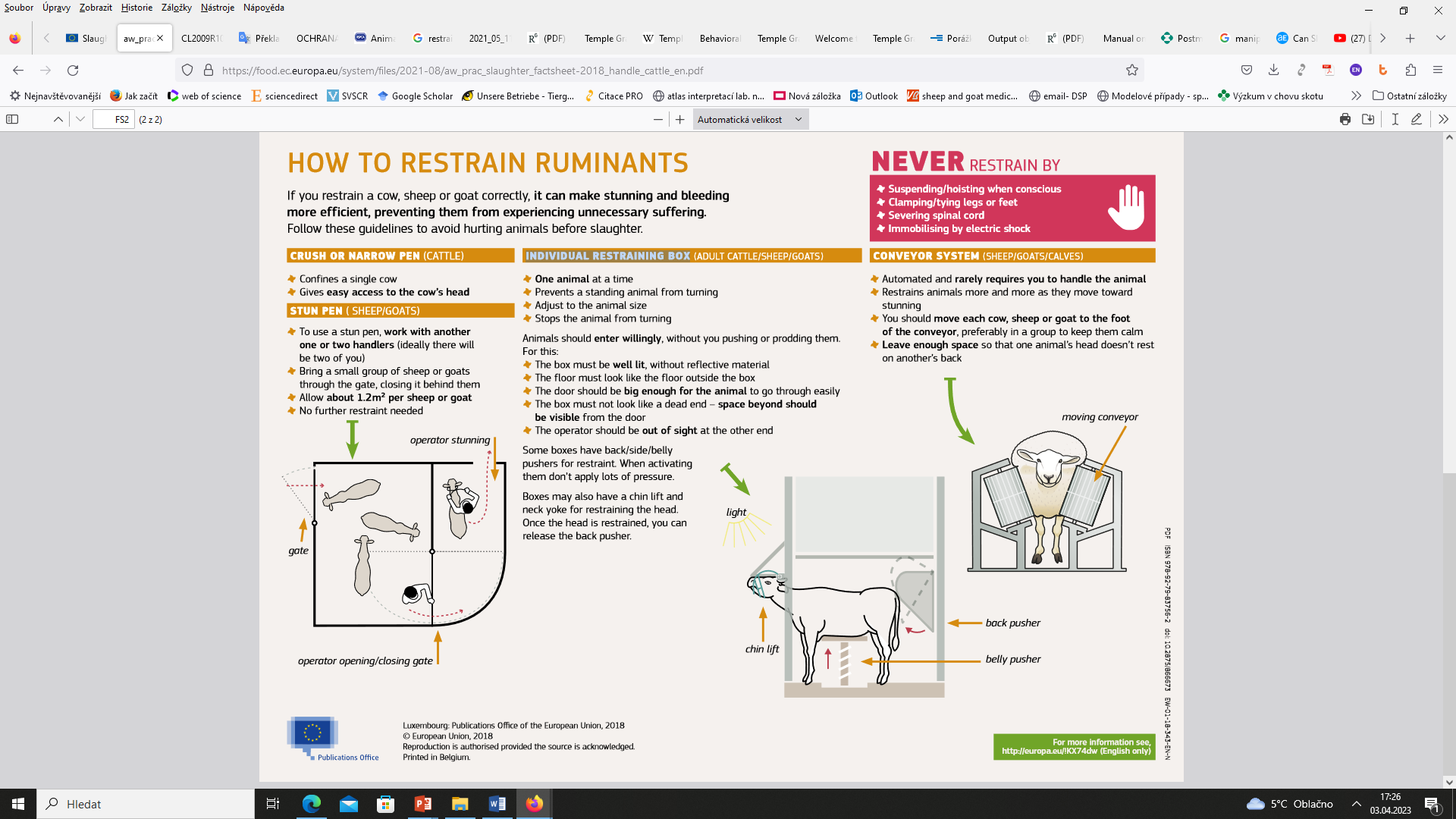 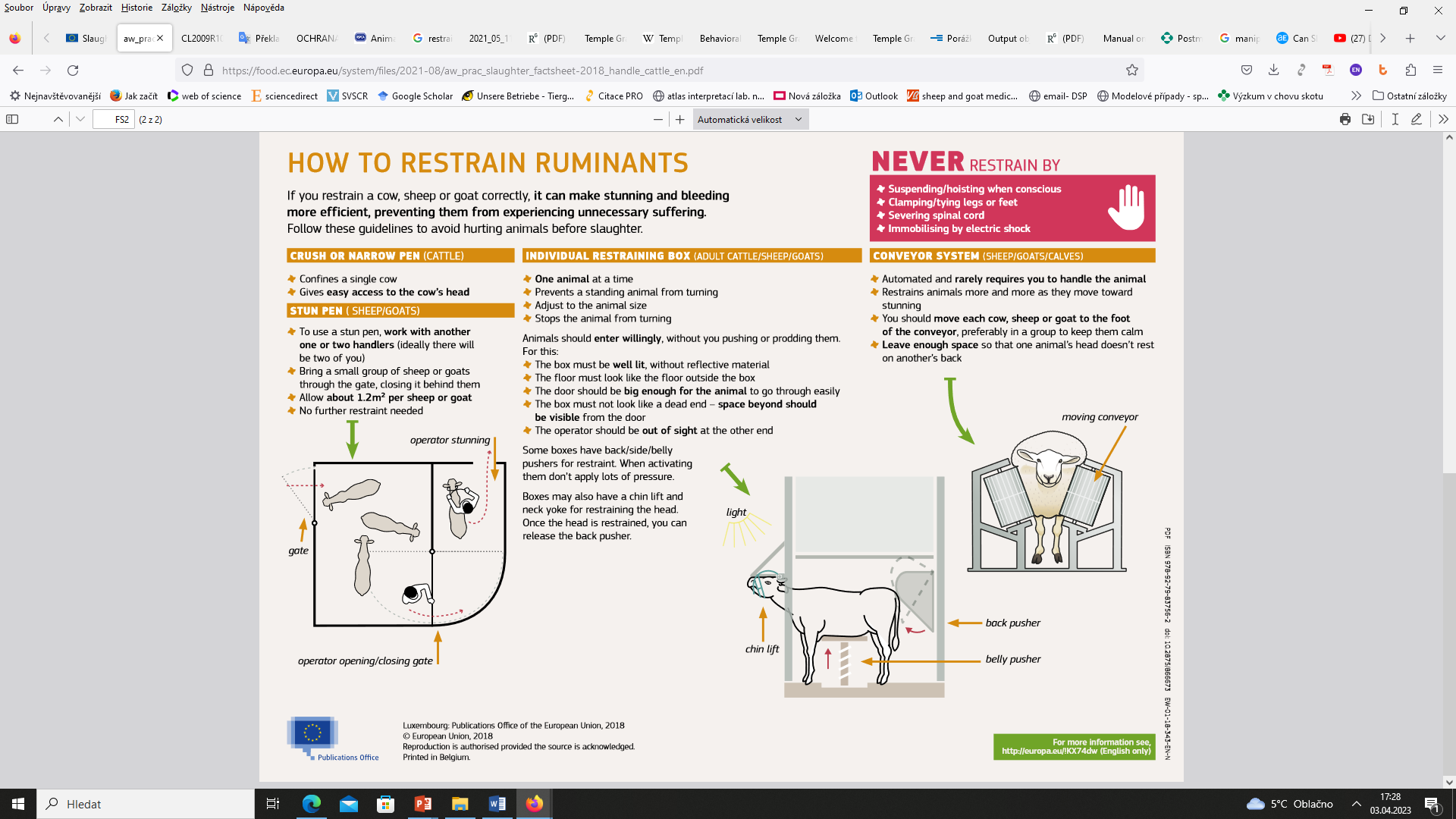 https://youtu.be/8eGopnYXp9E?t=2028
[Speaker Notes: https://youtu.be/8eGopnYXp9E?t=2028]
The stunning of animals
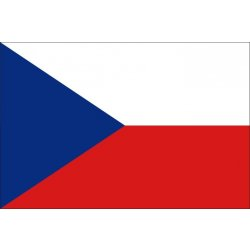 stunning and follow-up act. only workers with education
Animals shall only be killed after stunning in accordance with the methods and specific requirement
The loss of consciousness and sensibility shall be maintained                           until the death of the animal.

X Ritual slaughter
Halal and kosher slaughter
https://www.grandin.com/ritual/rec.ritual.slaughter.html
Pros and cons of different stunning methods from a Halal perspective: a review
https://www.ncbi.nlm.nih.gov/pmc/articles/PMC8633638/
[Speaker Notes: At least butcher 
Loss of consciousness is defined as a state of temporary or permanent
loss of the functions of the brain

The animal is slaughtered, without being stunned, with a razor sharp knife. 

https://www.grandin.com/ritual/rec.ritual.slaughter.html

Unconsciousness can be reversible or irreversible.]
Stunning Methods
More information in Annex 1, 1099/2009
[Speaker Notes: ANNEX I 

more liberal]
Use of stunning equipment
ensure that during stunning operationsappropriate back-up equipment is immediately available on the spotand is used in the case of failure of the stunning equipment initiallyused. The back-up method may differ from that first used.
Mechanical methods
Penetrative captive bolt device
cartridge-fired captive-bolt /the pneumatically powered captive-bolt devices
	 irreversible unconsciousness
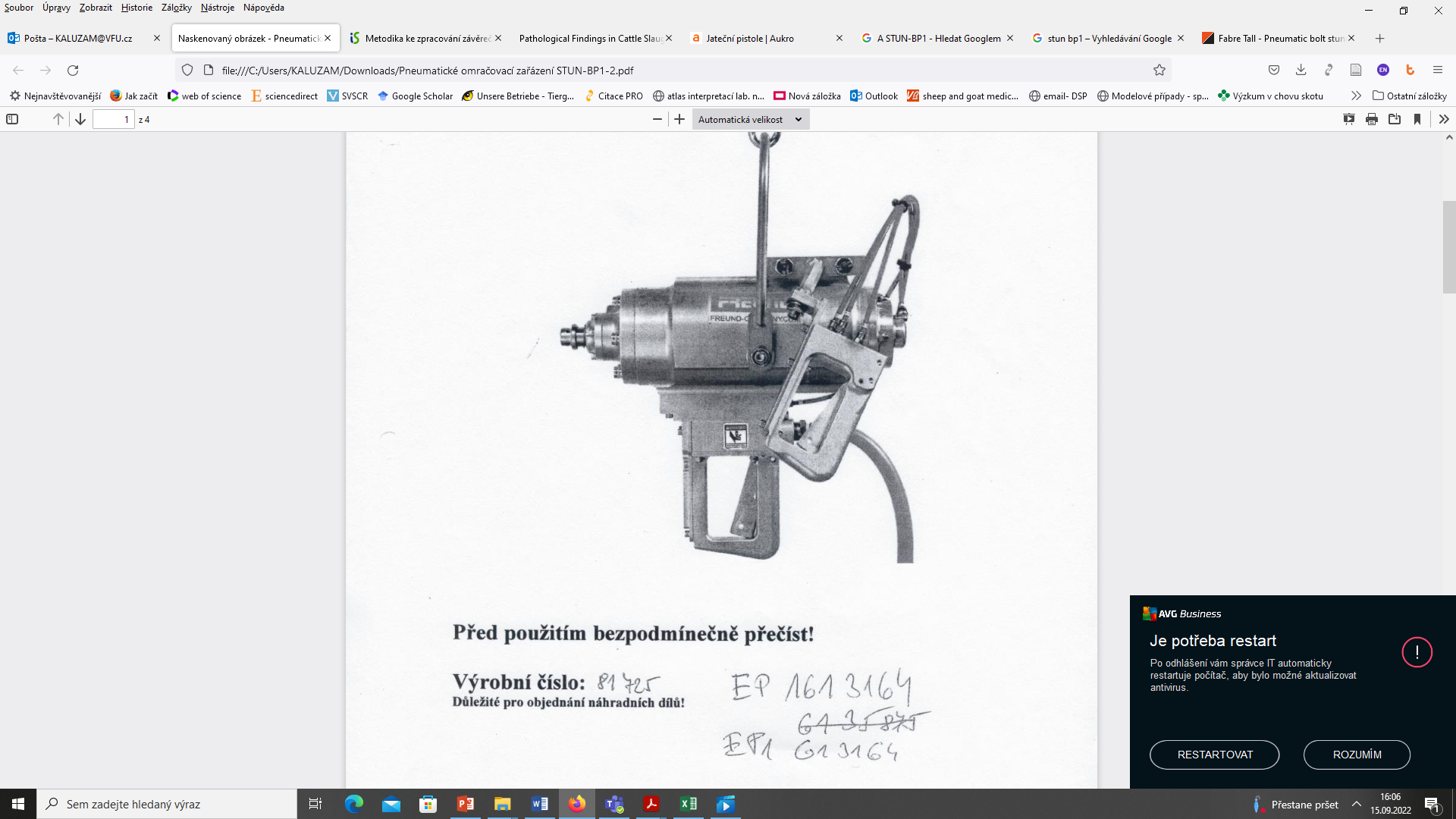 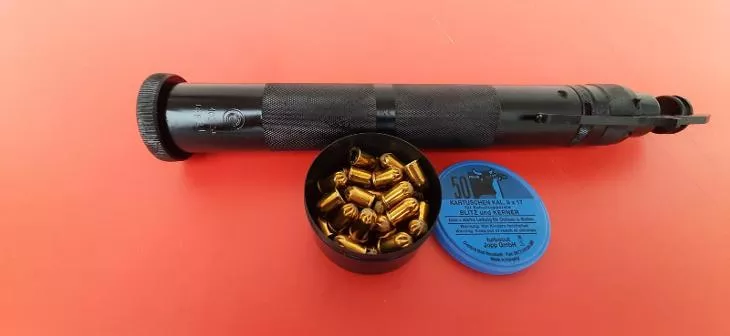 https://youtu.be/8eGopnYXp9E?t=2271
[Speaker Notes: For all animals 

The penetrating
captive-bolt device is the most widespread equipment used to stun
cattle around the world 

pneumatically powered captive-bolt device, which is used primarily in high capacity abattoirs

Cartridge-fired
captive-bolt stunning was performed using a device in which the
captive bolt (steel tip), when fired from the stunning pistol,
penetrates the skull at the site at which it is placed to the skull and
penetrates the brain to the depth of the bolt (steel tip). It causes
mechanical damage

Diffferent cartridge According to the the weight and category of animals


Pneumatic stunning
was performed with a device in which the captive bolt (steel tip) is
fired by compressed air. The bolt penetrates the skull at the site at
which the stunning pistol is placed to the skull, and the compressed
air is also forced through the opening into the skull and causes
mechanical damage

The stunning device uses a
pressure of 14 bar.]
Ideal point for stunning and correct angle of stunning
a point halfway on a midline perpendicular to horizontal lines drawn over the top of the poll and between the lateral canthus of each eye.
Intersection of two diagonal lines between the base of each horn and the contralateral eye.
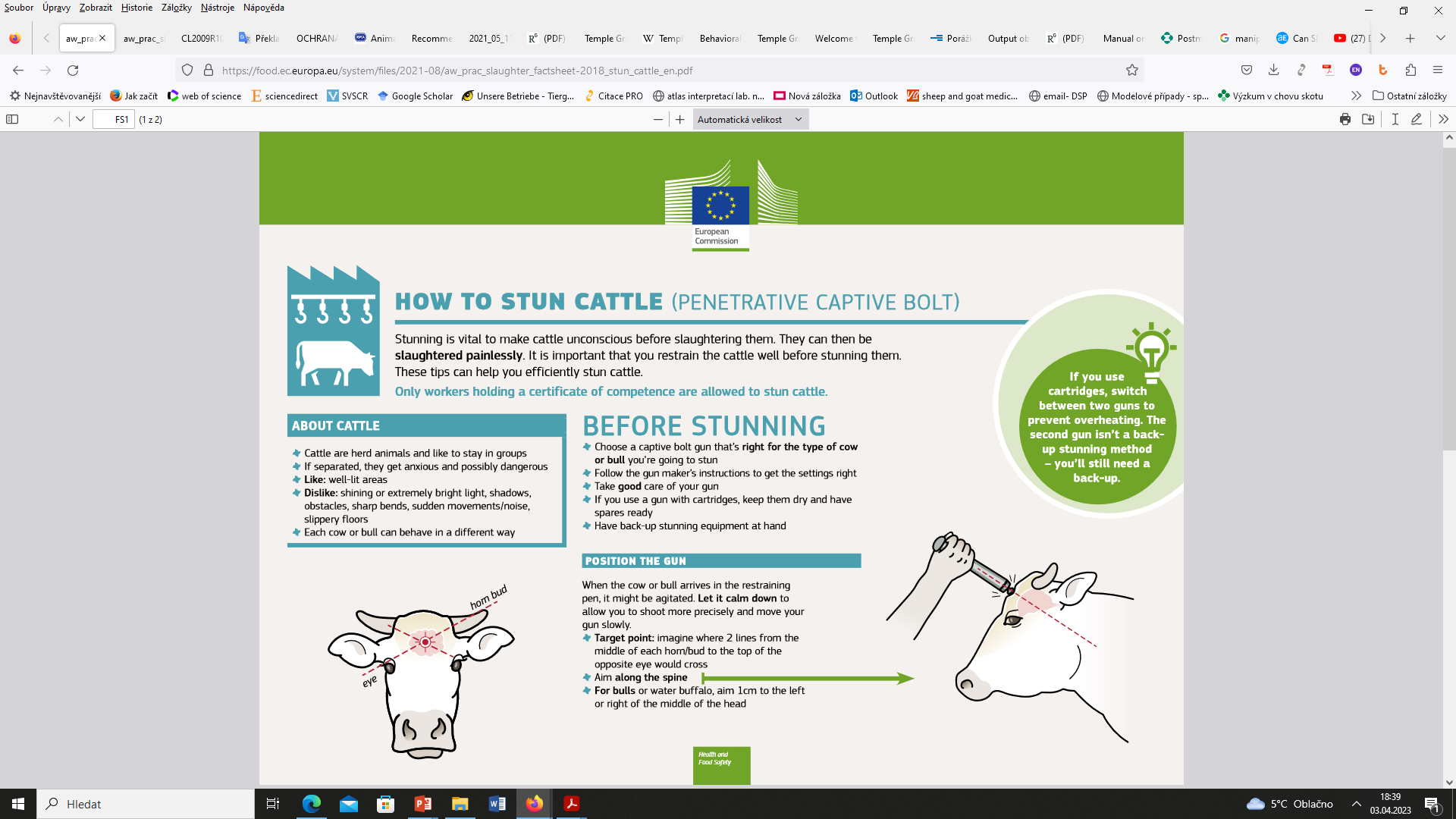 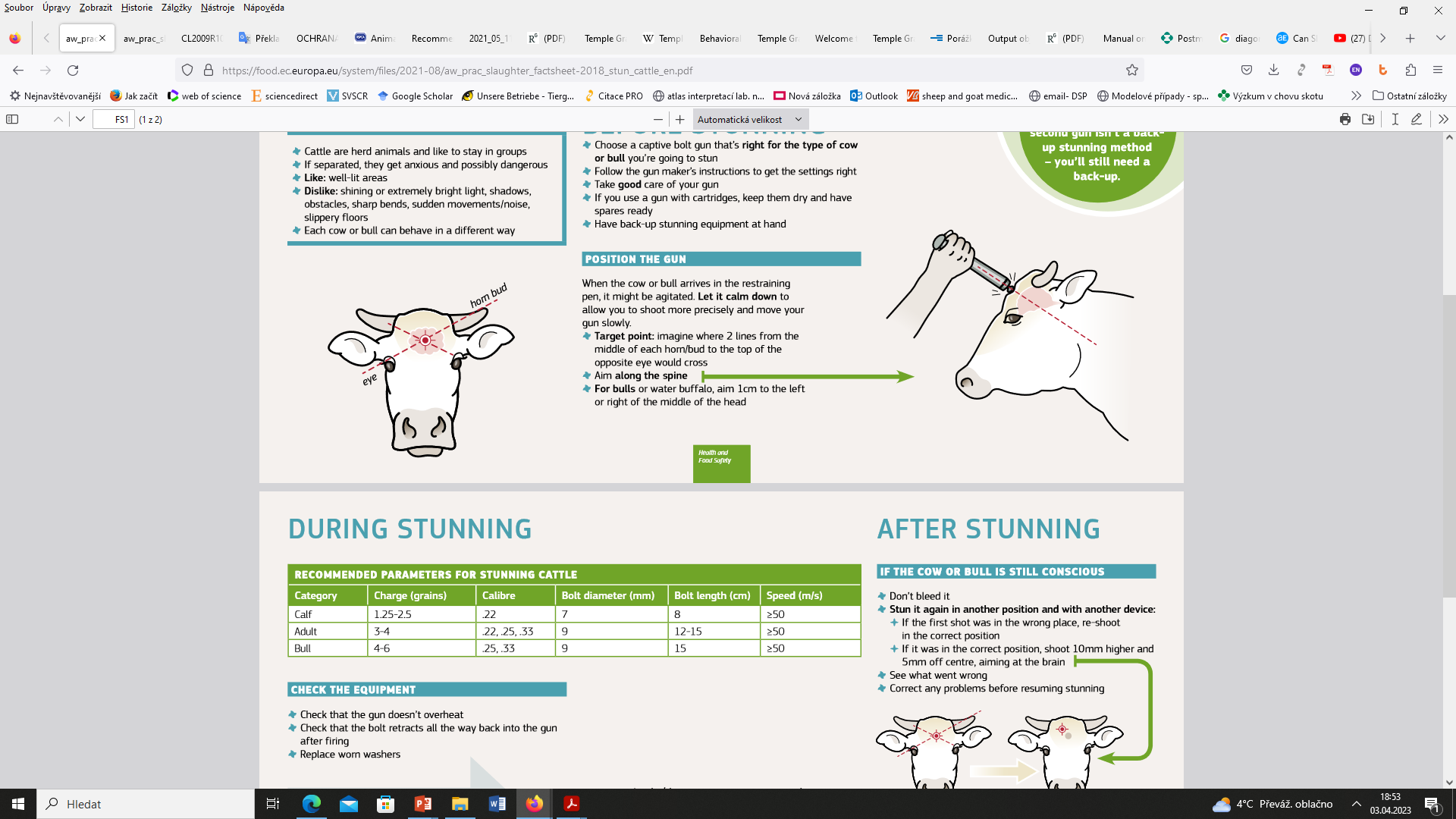 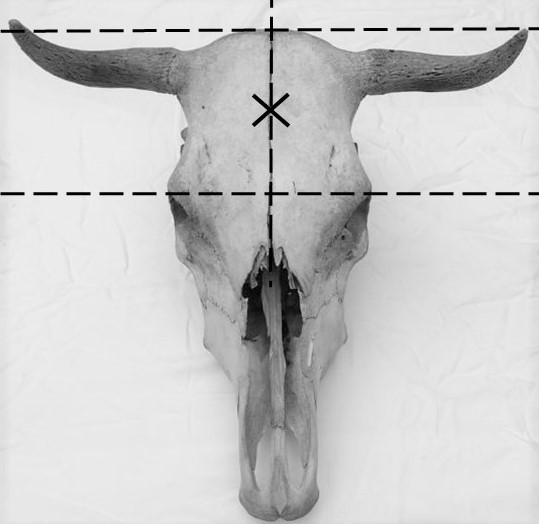 418/2012 Coll., Decree 
on the Protection of Animals During Killing
[Speaker Notes: the shot must be shot /aimed perpendicular to the frontal bone]
Comparison of accuracy and efficiency of used device in cattle
a,b percentages in the same row with different superscripts differ (p ˂ 0.01)
[Speaker Notes: Efficiency of stunning

Our results showed that it was much more difficult to achieve the
ideal shot angle during cartridge

-fired stunning

Reduction of the occurrence of incorrect stunning and the occurrence of reflexes and reactions in cattle after pneumatically powered captive-bolt stunning in comparison with cartridge-fired captive-bolt stunning

výběrem omračovacího přístroje lze ovlivnit účinnost i kvalitu samotného omráčení. Pneumatický omračovací přístroj ve srovnání s jatečnou pistolí snížil míru opakovaných výstřelů nutných k dosažení pádu zvířete a jeho motorické paralýzy, zvýšil přesnost v poloze a směru omračující rány, a také omezil výskyt reakcí a reflexů spojených s přítomností vědomí nebo rizikem nabytí vědomí. Výrazně vyšší účinnosti a kvality omráčení lze použitím pneumatického omračovacího přístroje dosáhnout zejména u býků, kdy v případě krav a jalovic je odpovídajícího omráčení možné ve většině případů dosáhnout i prostřednictvím jatečné pistole. Tato práce poskytla důkaz o tom, že v každodenní praxi jatečného provozu má pneumatické omračování potenciál přispět ke zlepšení úrovně welfare poráženého skotu. U býků, krav i jalovic snižuje při správném technologickém postupu uplatněném pracovníkem na jatkách riziko nedostatečného omráčení a tím narušení welfare na minimum.]
The assessment of effective stunning
Quality of stunning
persons responsible for stunning carry out regular checks to ensurethat the animals do not present any signs of consciousness or sensibility in the period between the end of the stunning process and death (sufficiently representative sample of animals)

Ritual slaughter: the animals do not present any signs of consciousness or sensibility before being released from restraint and do not present any sign of life before undergoing dressing or scalding.
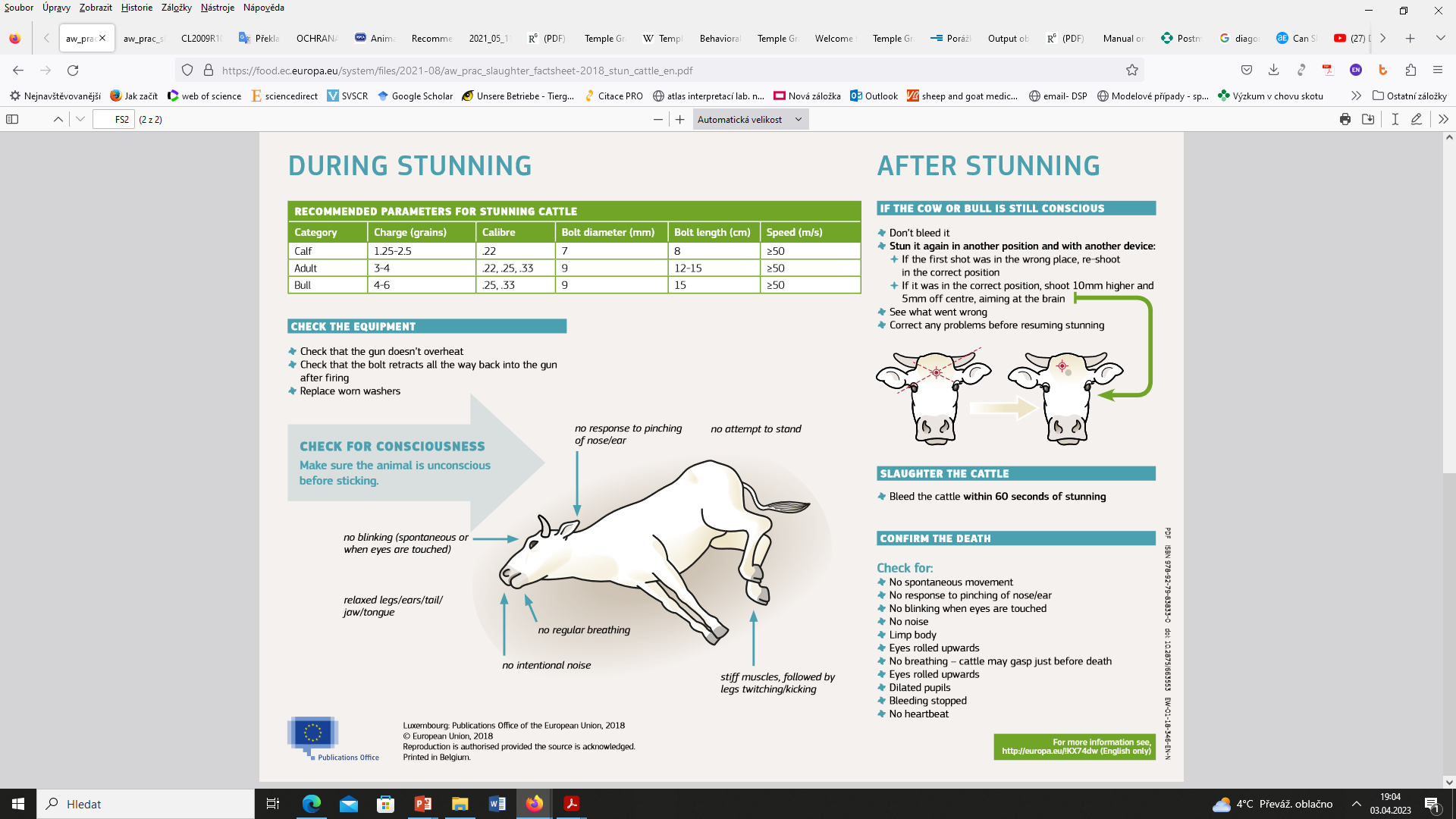 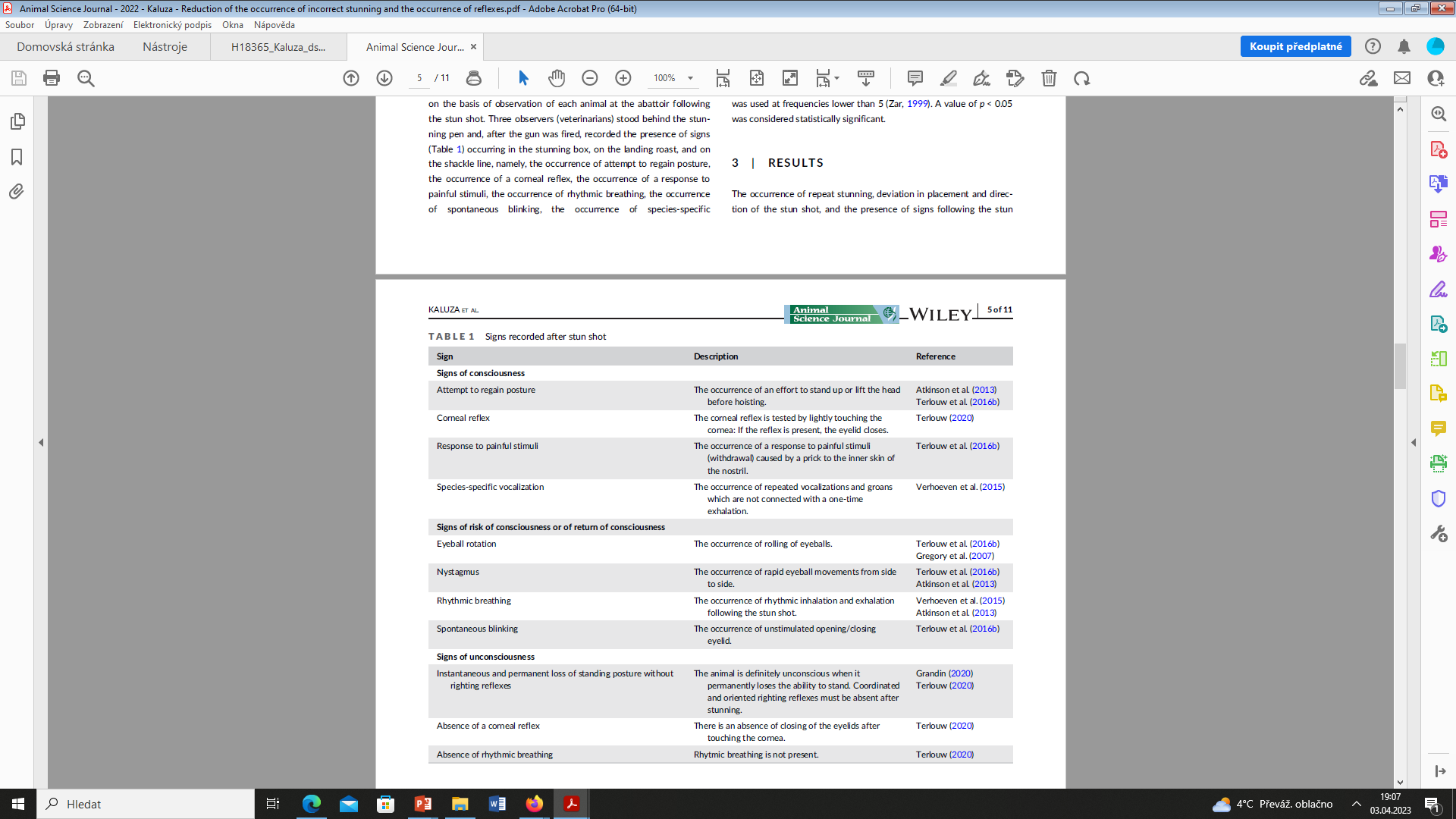 [Speaker Notes: Mezi průkazné znaky bezvědomí autoři uvádějí ztrátu normálního postoje bez přítomnosti vzpřimovacích reflexů, nepřítomnost rohovkového reflexu a nepřítomnost rytmického dýchání. Absence těchto příznaků je ukazatelem odpovídající kvality omráčení dle současných vědeckých poznatků (Terlouw, 2020).]
Repeat stunning
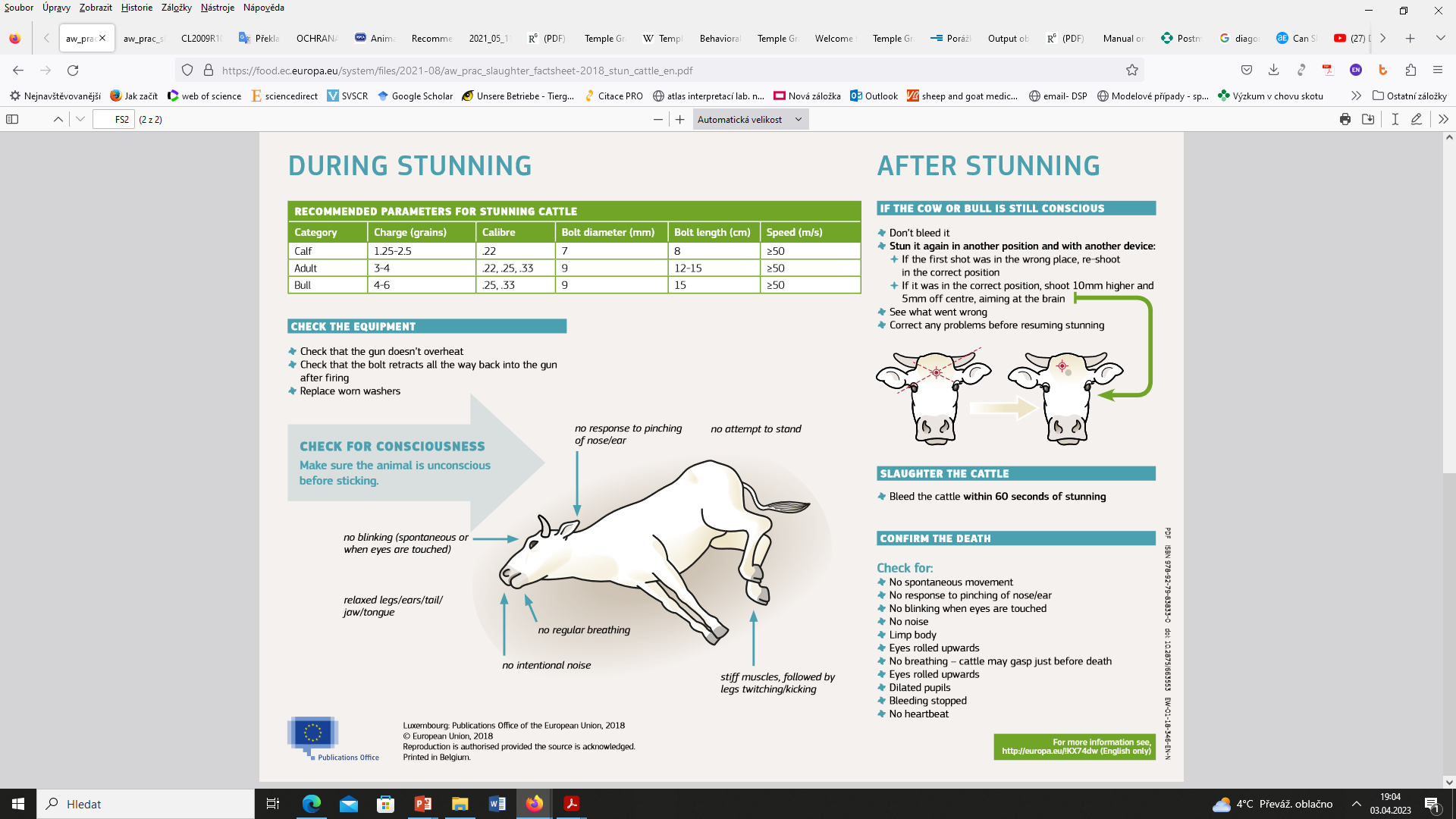 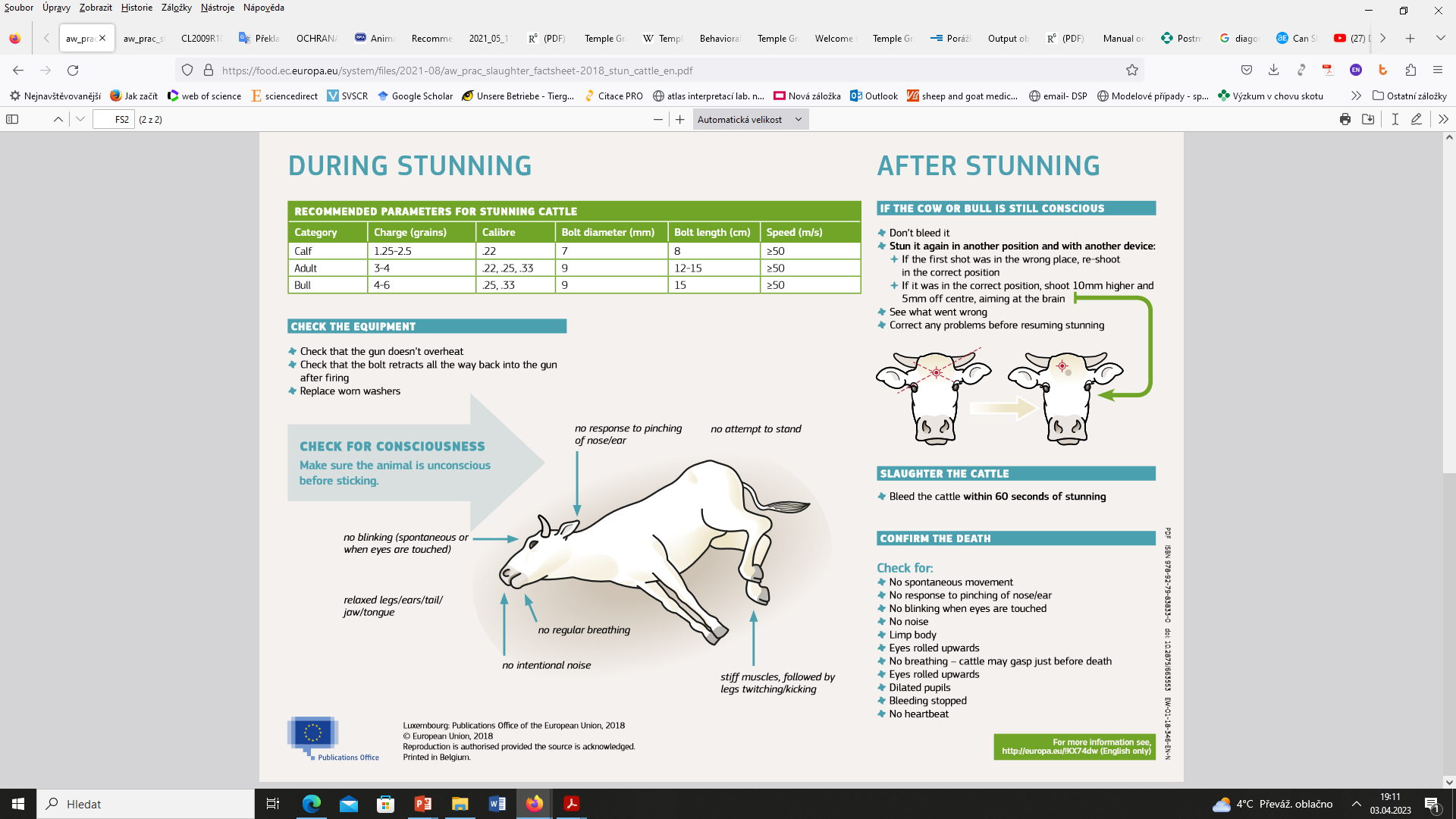 A comparison of the occurrence of reflexes/ reactions in all cattle followingthe stun shot with a cartridge fired captive-bolt device and a pneumatically powered captivebolt device.
pneumatically powered captive-bolt device
cartridge-fired captive-bolt device
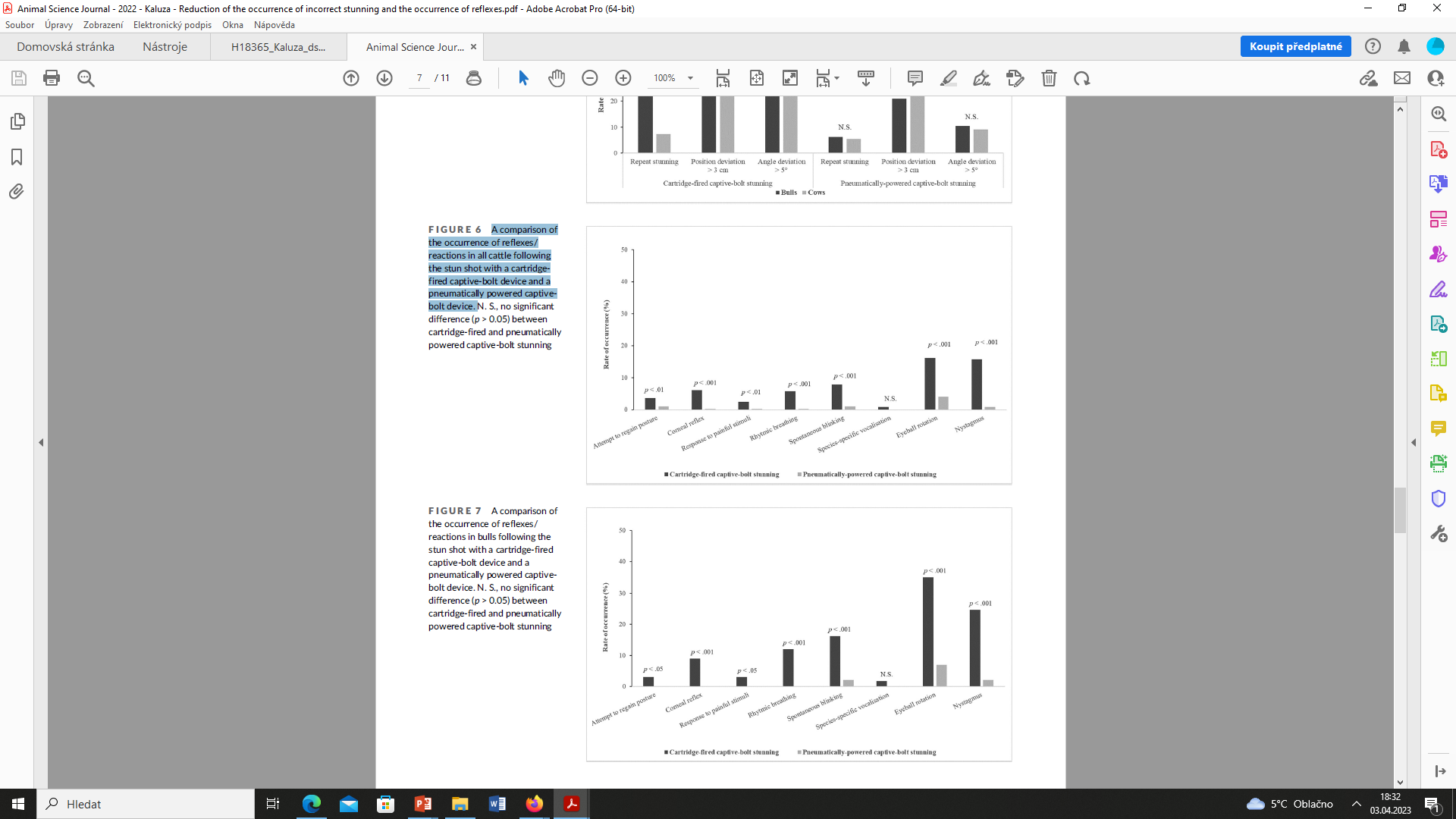 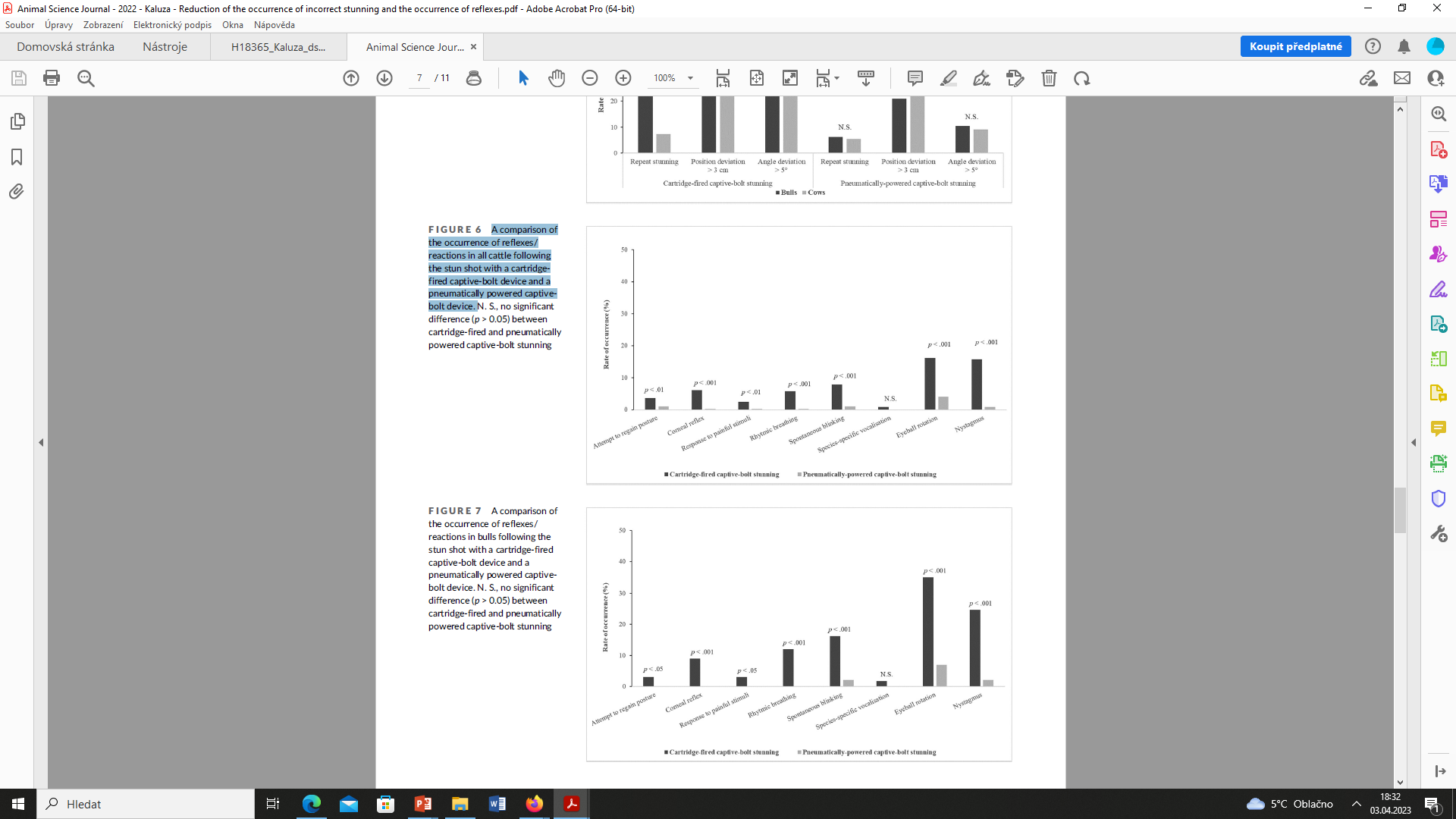 a,b percentages in the sign with different superscripts differ (p ˂ 0.01),
Electrical methods
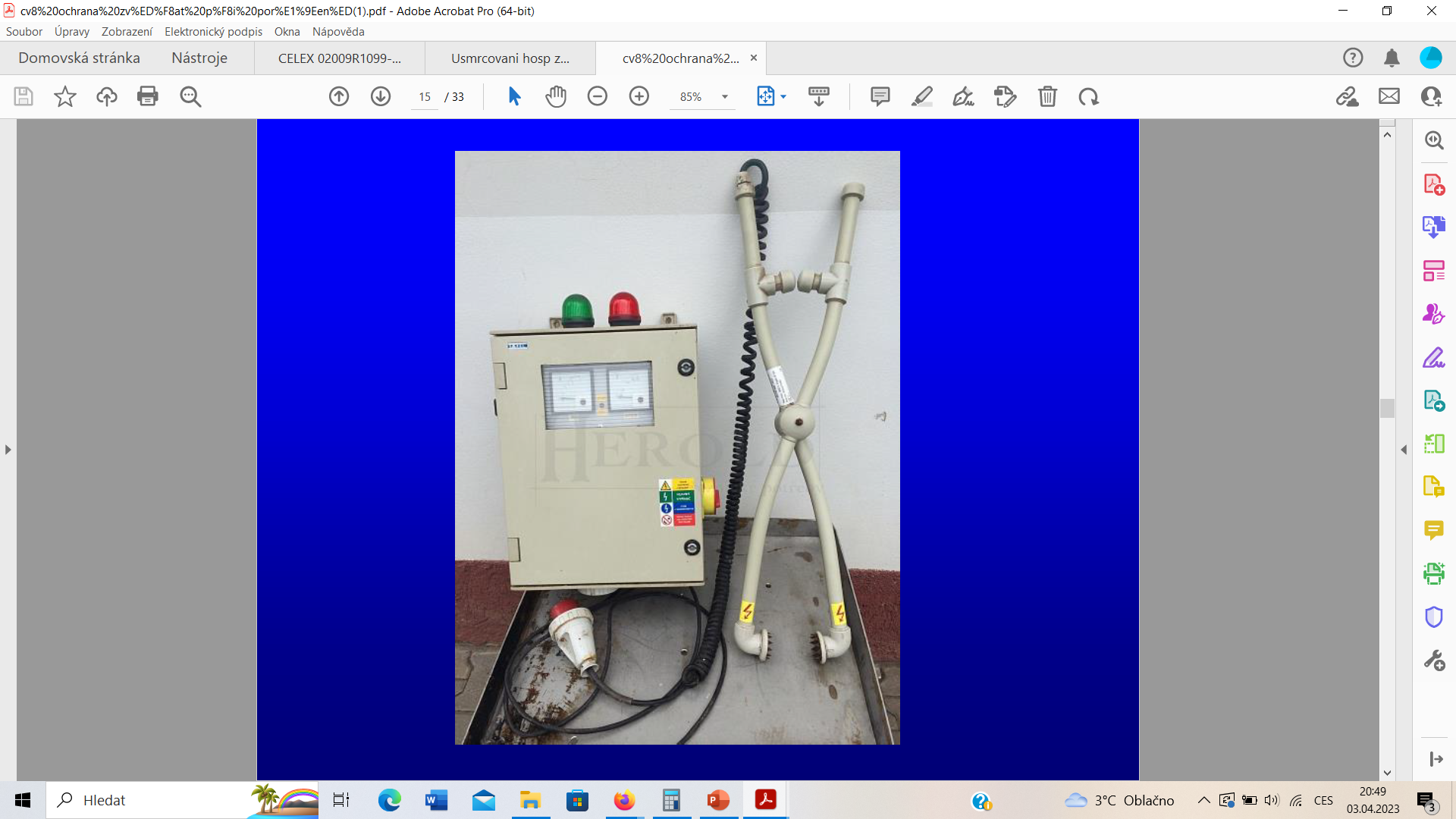 electrodes for stunning of pigs and small RU



general response similar to epilepsy seizure
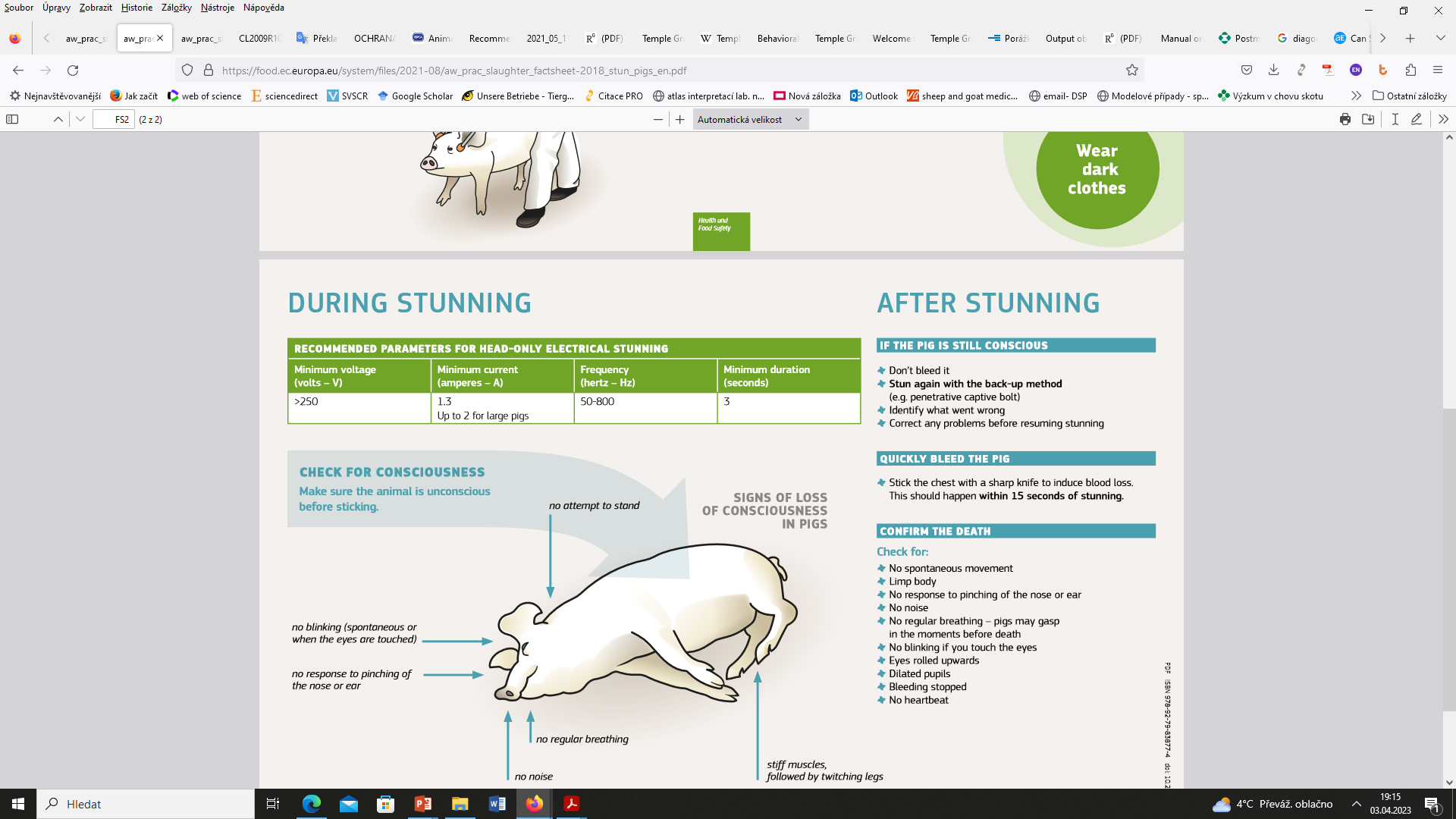 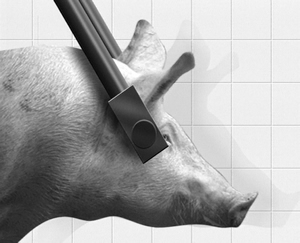 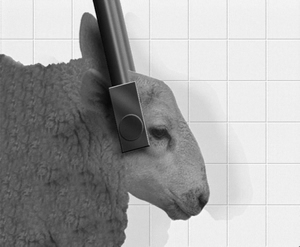 https://youtu.be/8eGopnYXp9E?t=3233
[Speaker Notes: minimum voltage (V), maximum frequency (Hz), minimum current exposure time, maximum time from stunning to bleeding injection / killing (s), device calibration frequency, current flow optimization, prevention electric shocks before stunning, contact location and size electrode surfaces]
Electrical waterbath
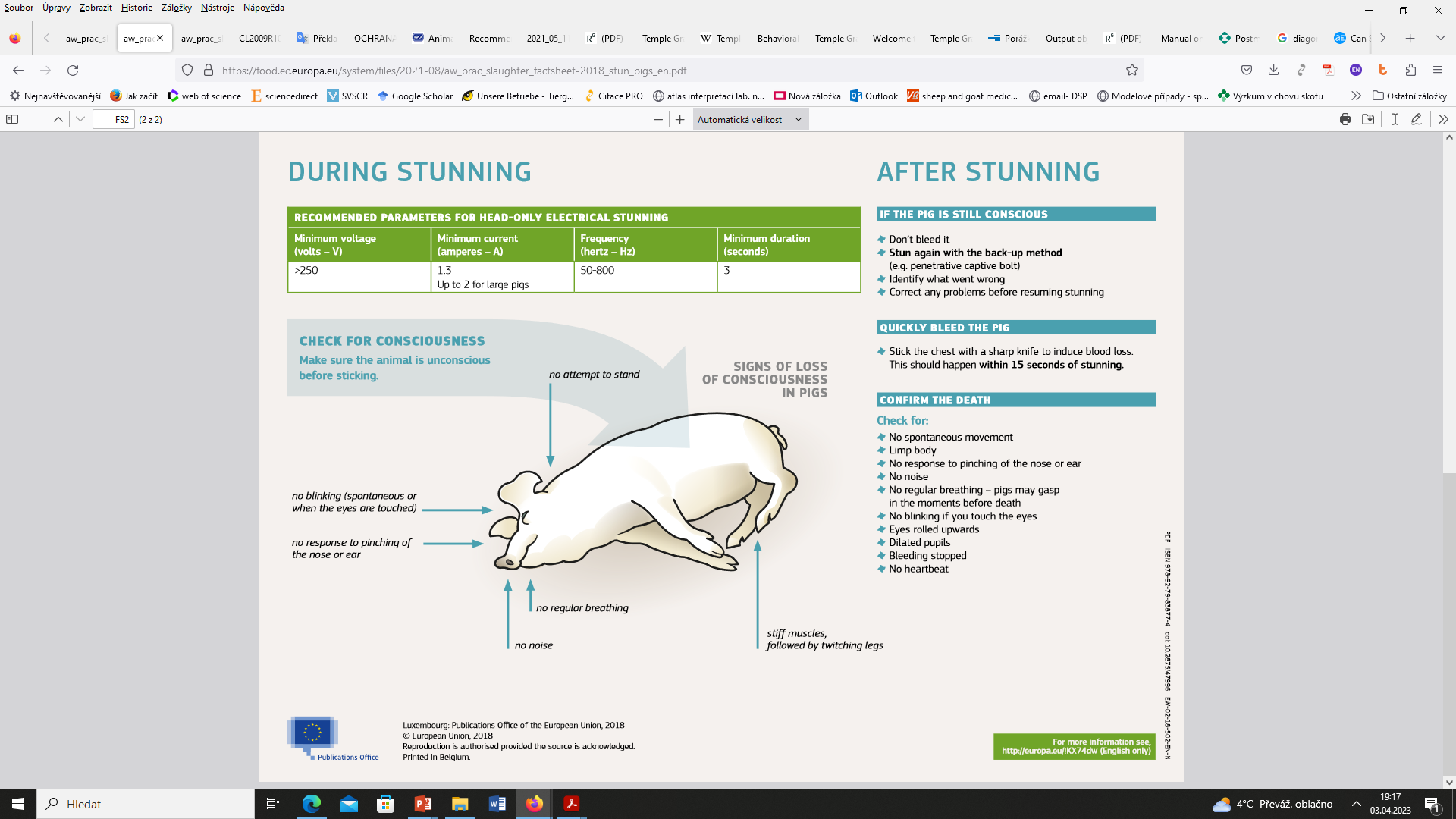 Electrical waterbath stunning of poultry 
Animals shall not be shackled if they are too small for the waterbath stunner or if shackling is likely to induce or increase the pain suffered (such as visibly injured animals). In these cases, they shall be killed by an alternative method. 
Shackles shall be wet before live birds are shackled and exposed to the current. Birds shall be hung by both legs. 
stunning shall be carried out in accordance with the minimum currents laid down therein, and animals shall be exposed to that current for a minimum duration of at least 4 seconds.
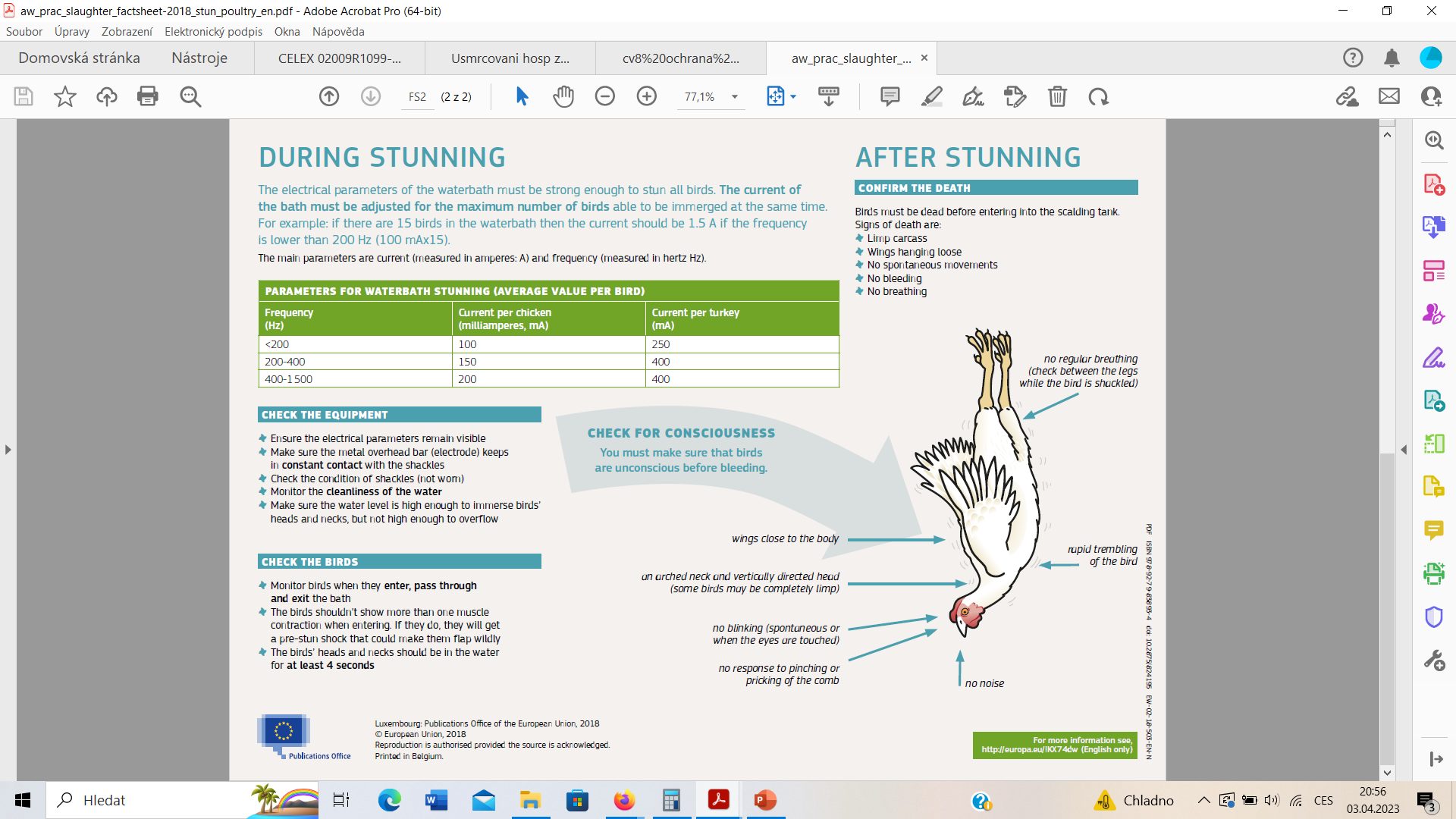 Shackle lines shall be designed in such a way that birds suspended on them will not remain hung conscious longer than one minute. However ducks, geese and turkeys: 2 minutes. 
The size and shape of the metal shackles shall be appropriate to the size of the legs of poultry to be slaughtered so that electrical contact can be secured without causing pain. 
5.6. The waterbath shall be designed in such a way that the level of immersion of the birds can be easily adapted. 
Access to the waterbath stunning equipment shall be available to allow the bleeding of birds that have been stunned and remain in the waterbath as a result of a breakdown or delay in the line. 
Waterbath stunning equipment shall be fitted with a device which displays and records the details of the electrical key parameters used. These records shall be kept for at least one year.
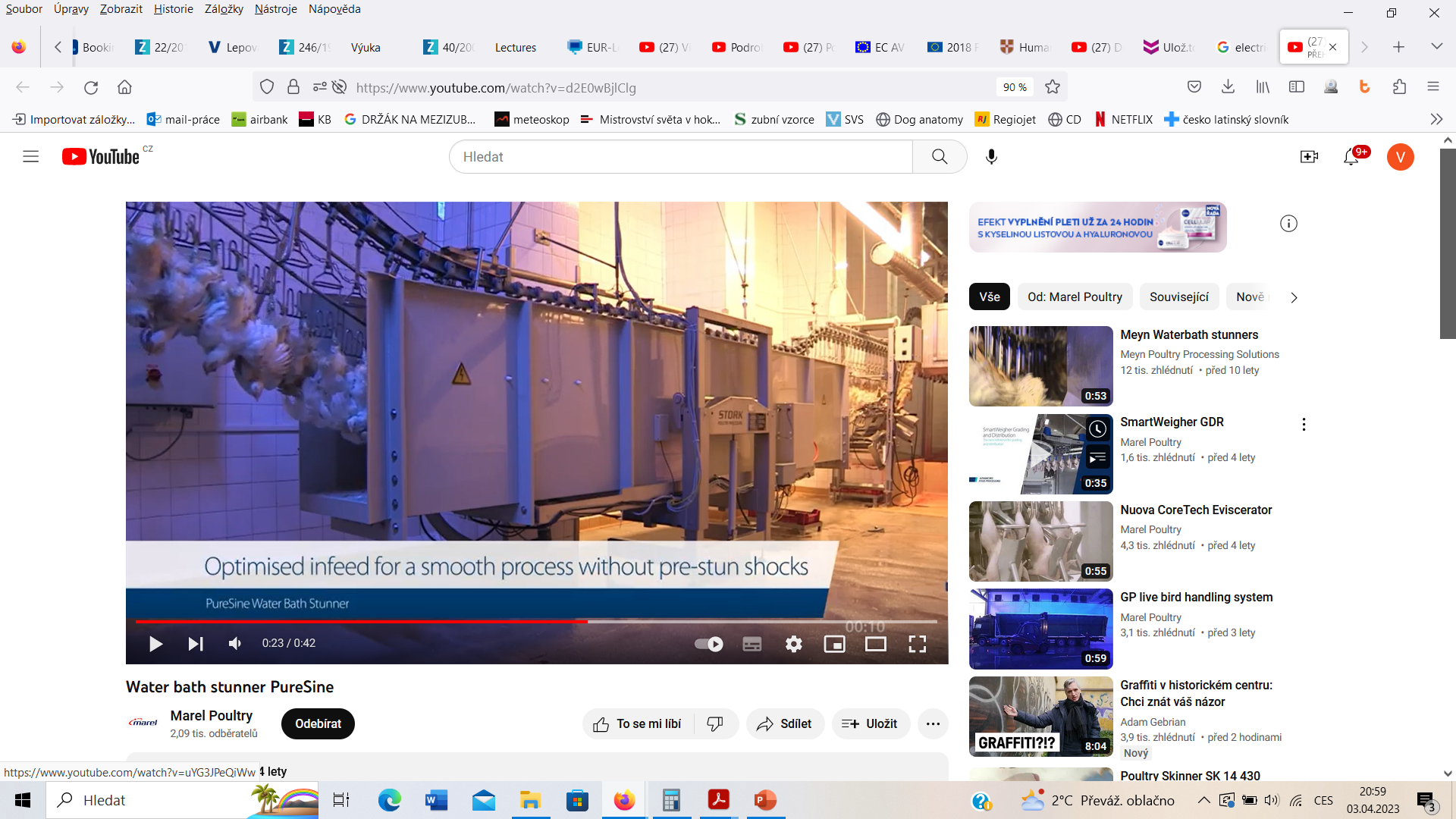 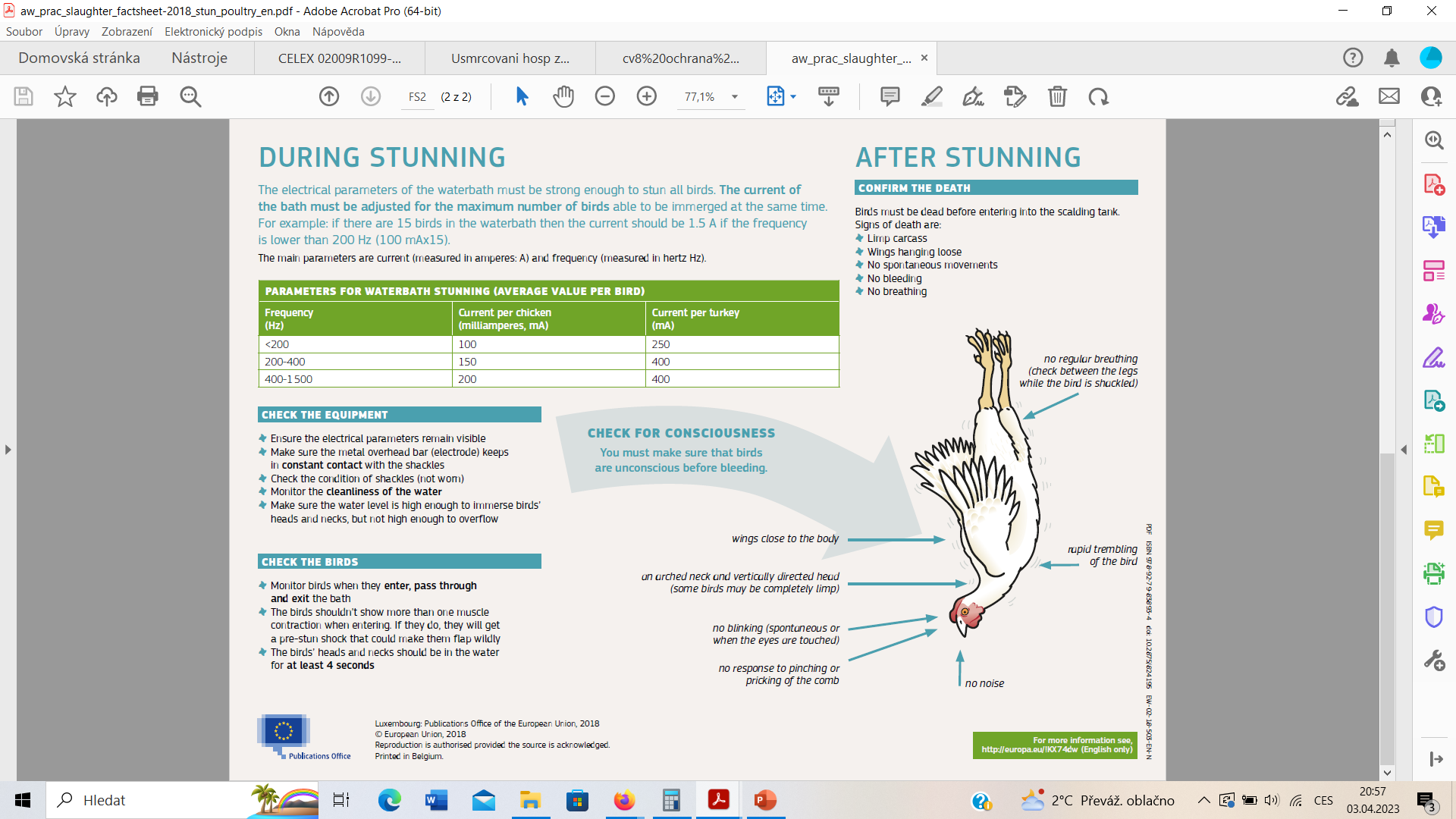 https://www.youtube.com/watch?v=d2E0wBjlClg
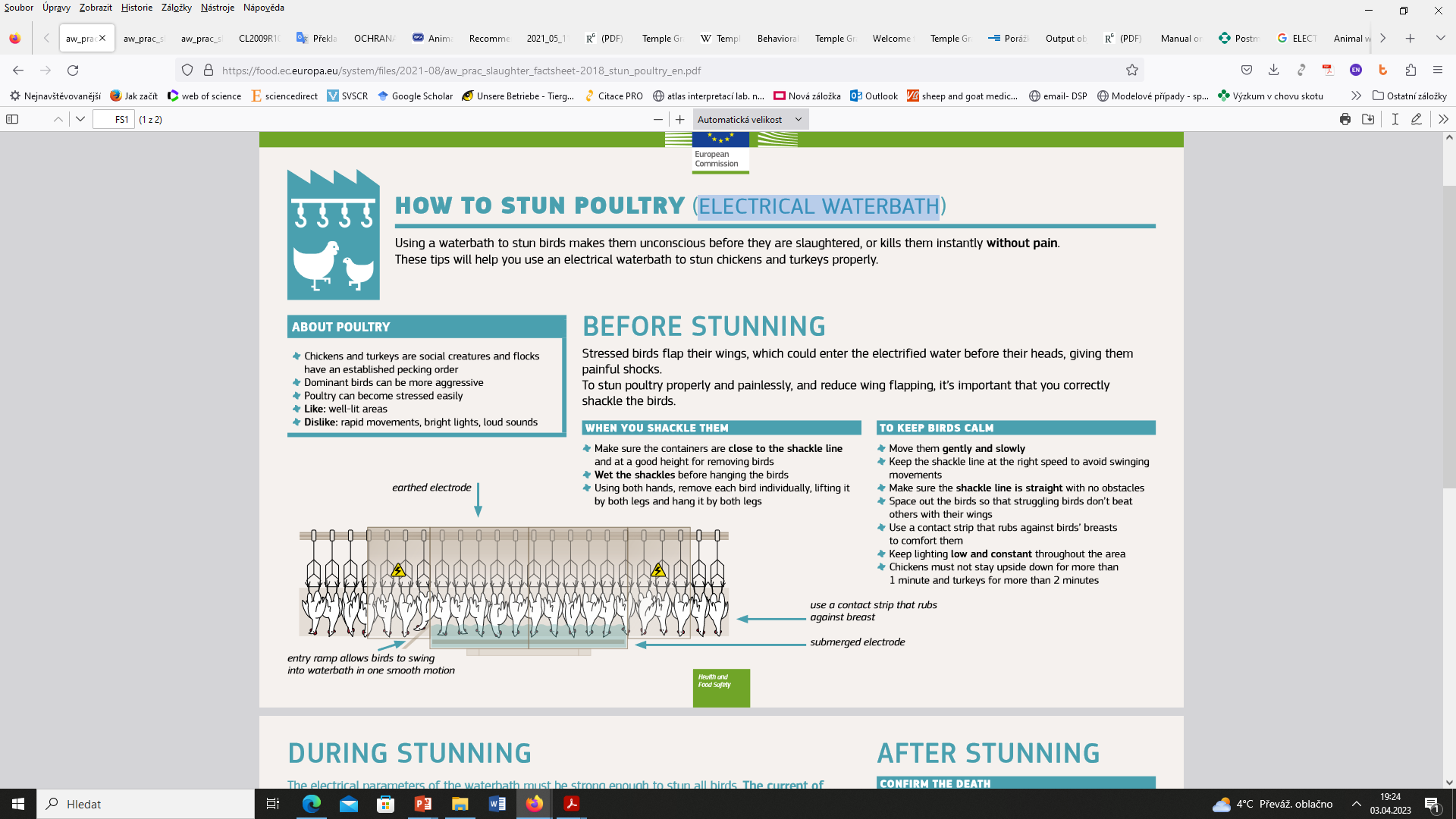 Controlled atmosphere methods
https://www.grandin.com/gas.stunning.poultry.eval.html
[Speaker Notes: 6. Gas stunning equipment for pigs and poultry6.1. Gas stunners, including conveyor belts, shall be designed and built to:(a) optimise the application of stunning by gas;(b) prevent injury or contusions to the animals;(c) minimise struggle and vocalisation when animals are restrained.6.2. The gas stunner shall be equipped to measure continuously, display andrecord the gas concentration and the time of exposure, and to give a clearlyvisible and audible warning if the concentration of gas falls below the requiredlevel. The device shall be placed so as to be clearly visible to the personnel.These records shall be kept for at least one year.6.3. The gas stunner shall be designed in a manner that, even at the maximumpermitted throughput, the animals are able to lie down without being stacked oneach other]
Pig slaughter- Comparison of different stunning methods used
https://www.youtube.com/watch?v=adtjQDW9rVE
Electric Immobilization vs. Controlled-Atmosphere Killing in poultry
https://www.youtube.com/watch?v=u4smUBY0P1Q
The shackling or hoisting of live animals
Where one person is responsible for the stunning, shackling, hoisting and bleeding of animals, that person shall carry out all those operations consecutively on one animal before carrying out any of them on another animal.
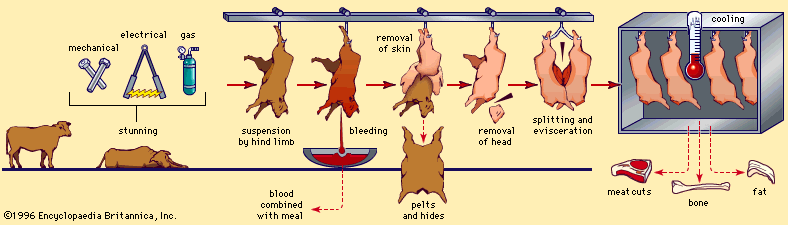 The bleeding of live animals
Methods which ensure simple stunning shall be followed as quickly as possible by a procedure ensuring death such as bleeding, pithing, electrocution or prolonged exposure to anoxia.
https://youtu.be/8eGopnYXp9E?t=3618 https://youtu.be/8eGopnYXp9E?t=2971
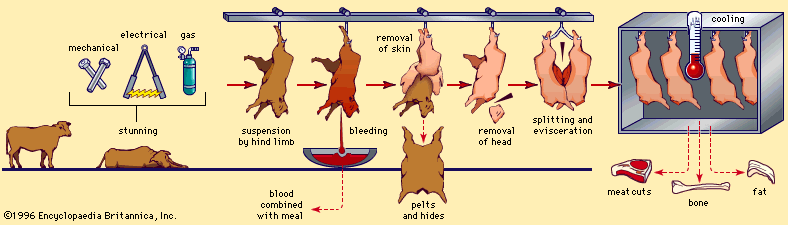 [Speaker Notes: https://youtu.be/8eGopnYXp9E?t=2971]
Time between the stunning and bleeding
Bleed the cattle within 60 seconds of stunning
Bleed the sheep within 8 * seconds of stunning 
Bleed the pigs within 20 seconds of stunning
		
		mechanical/electrical/controlled atmosphere methods (30 s)

Emergency killing:  using of firearm with free projectile
mistake in materials: https://food.ec.europa.eu/system/files/2021-08/aw_prac_slaughter_factsheet-2018_stun_sheep_en.pdf
Bleeding in case of simple stunning or ritual slaughter 
the two carotid arteries or the blood vessels from which they arise shall be systematically severed. Electrical stimulation shall only be performed once the unconsciousness of the animal has been verified.
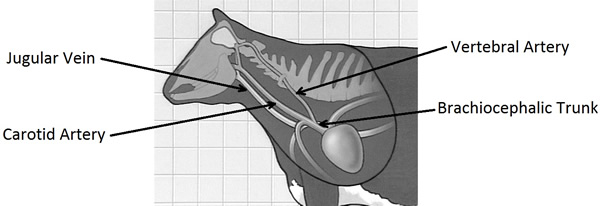 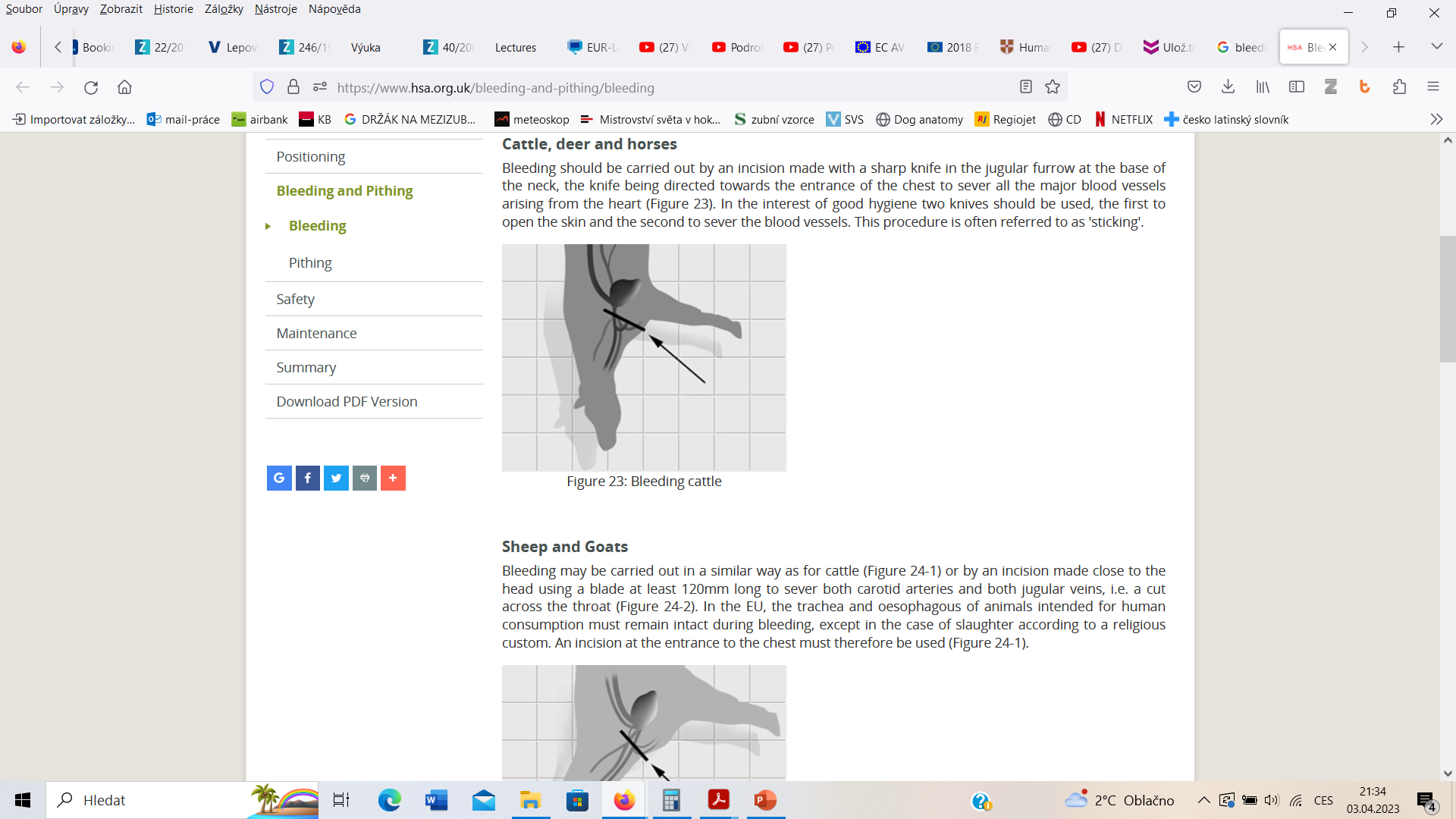 Bleeding should be carried out by an incision made with a sharp knife in the jugular furrow at the base of the neck, the knife being directed towards the entrance of the chest to sever all the major blood vessels arising from the heart.
In the interest of good hygiene two knives should be used, the first to open the skin and the second to sever the blood vessels. This procedure is often referred to as 'sticking'.
Sheep and Goats
Bleeding may be carried out in a similar way as for cattle or by an incision made close to the head using a blade at least 120mm long to sever both carotid arteries and both jugular veins, i.e. a cut across the throat. In the EU, the trachea and oesophagous of animals intended for human consumption must remain intact during bleeding, except in the case of slaughter according to a religious custom. An incision at the entrance to the chest must therefore be used.

Pigs
A knife at least 120mm long should be inserted in the mid-line of the neck at the depression before the breast bone, and the skin raised with the knife point using light pressure and a lifting movement. When penetration has been made, the knife handle should be lowered so that the blade is in a near-vertical position, and pushed upward to sever all the major blood vessels which arise from the heart
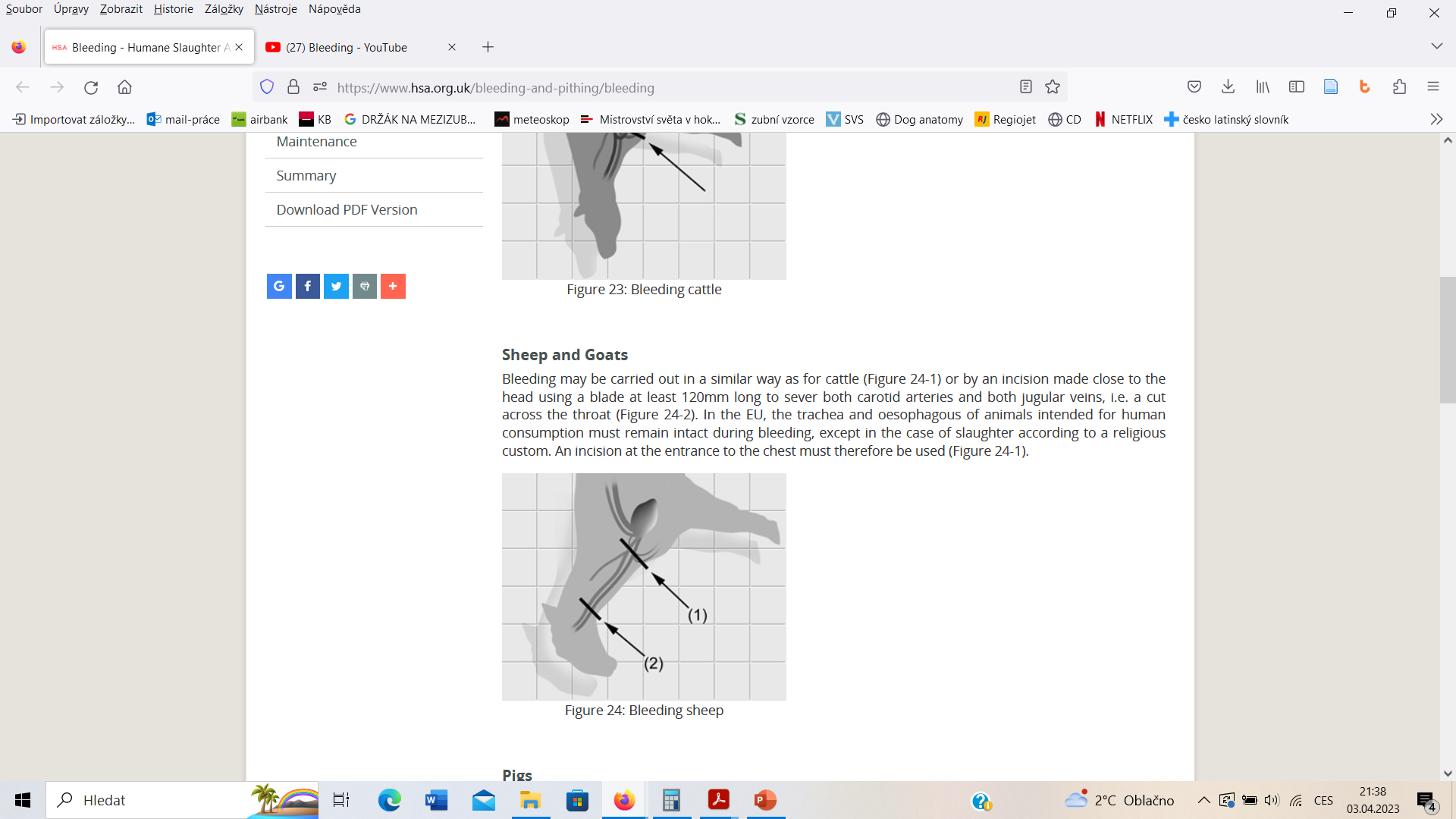 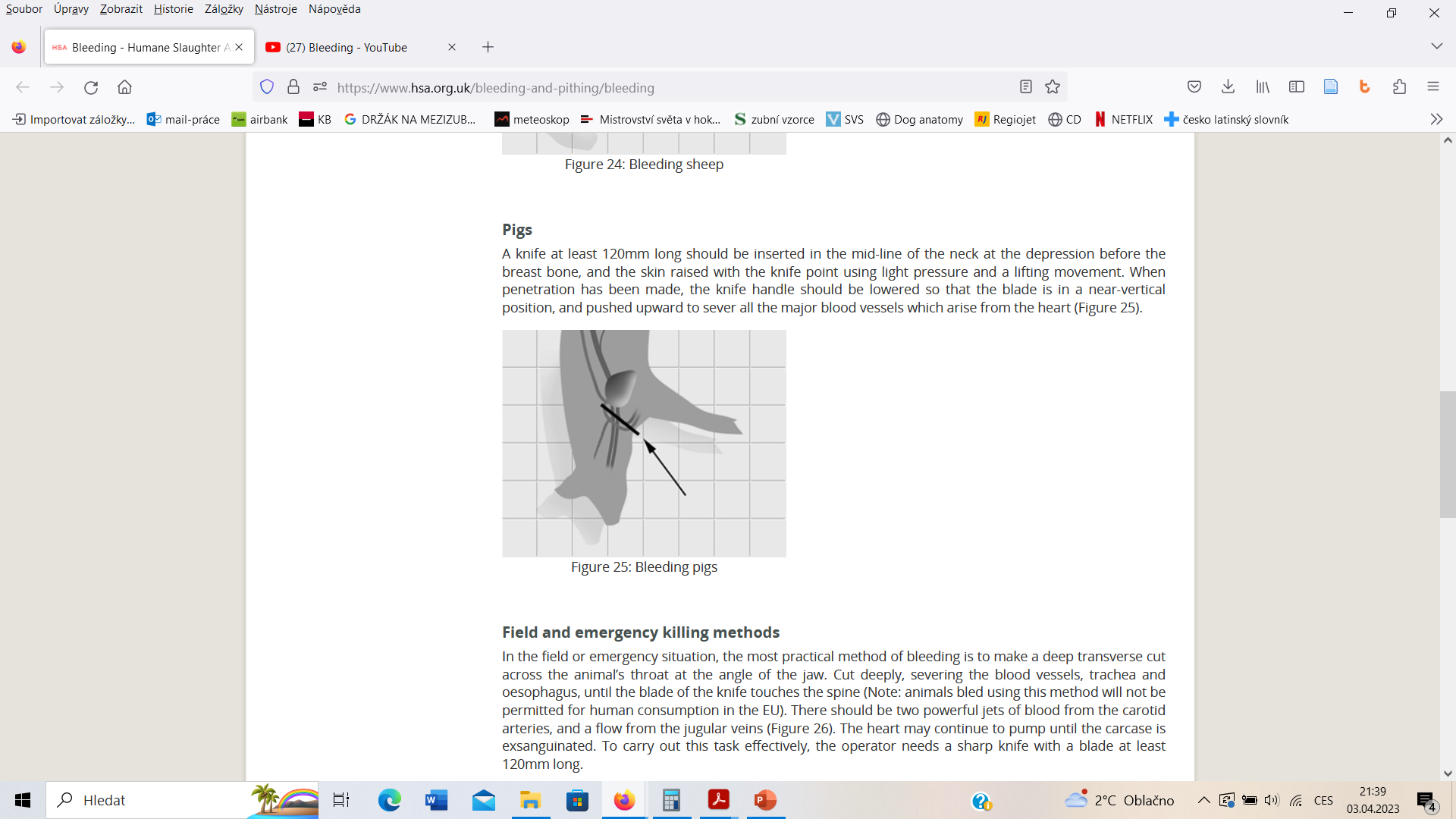 [Speaker Notes: https://www.hsa.org.uk/bleeding-and-pithing/bleeding]
Birds
Birds shall not be slaughtered by means of automatic neck cutters unless it can be ascertained whether or not the neck cutters have effectively severed both blood vessels. When neck cutters have not been effective the bird shall be slaughtered immediately. 
https://www.youtube.com/watch?v=uJXSYMhtwvU
Private domestic consumption
Killing of rabbits, hares and poultry during home slaughter 
Rabbits, hares and poultry shall not experience undue pain or suffering during the home slaughter and related operations. 
These animals may be shackled before the stunning only provided such measures are taken ensuring that, at the time of stunning, the animals are in such a physical condition which allows for efficient and fast stunning. 
When killing poultry at home slaughter, bleeding may be performed by decapitation without prior stunning.
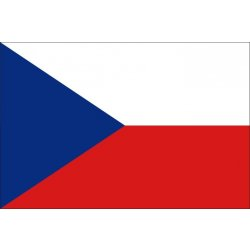 246/1992 Coll., Act of the Czech National Council 
on the Protection of Animals Against Cruelty
Slaughtering of fish
Killing fish by bleeding may be performed only after its prior stunning ensuring the loss of sensibility and the loss of consciousness which last throughout the bleeding. Slaughterhouse dressing of fish prior to its bleeding shall be prohibited. 
Bleeding of fish upon sale shall be performed after stunning by a heavy percussive blow delivered to the top of the head and by cutting gill arches or the spinal cord and the vessels right behind the head. 
Industrial processing of fish: the fish can be stunned by a device using alternating current with the voltage of 230 V, the processing of fish immediately after its slaughter.
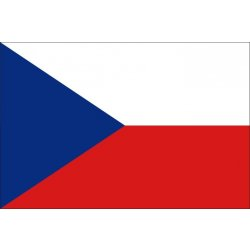 246/1992 Coll., Act of the Czech National Council 
on the Protection of Animals Against Cruelty
Prohibited methods of killing of animals

drowning or other methods of suffocating, including the administration of muscle relaxants, 
administration of such substances and products, the dose of which does not induce deep general anaesthesia in the animal and does not cause subsequently certain death, 
beating to death, stabbing to death or other methods causing undue pain or suffering to an animal, 
use of electric current, unless an immediate loss of consciousness occurs, 
use of adhesives or other similar means causing long lasting restriction of the movement of an animal which results in the death of an animal due to the lack of food or liquid or as a consequence of other metabolic disorders, 
freezing, except for gradual freezing of snakes.
Meat processing
Further dressing or scalding shall only be performed once 
the absence of signs of life of the animal has been verified. 
no earlier than 30 seconds after bleeding
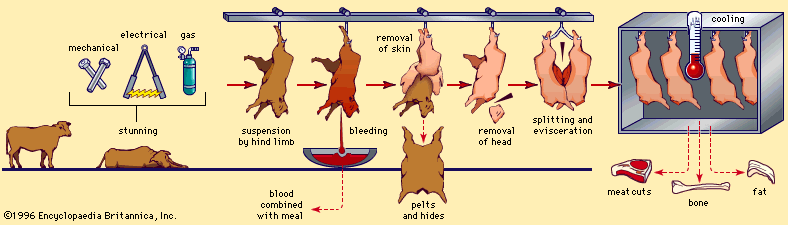 Veterinary inspection
Ante mortem and post mortem inspection
the longest-functioning surveillance systems
ensuring the health safety of food and feed
protection of human health
protection of animal health
Feedback from slaughterhouses is of indisputable importance to successful herd management 

official veterinary inspectors 
Data archived in the IS of the SVA
[Speaker Notes: one of the most widespread and longest-functioning surveillance systems

Data from veterinary inspection is avaluable tool in monitoring the health and welfare of slaughtered animals, and can provide information relevant to the assessment of their living conditions
impact on the attainment of meat of high quality from slaughter animals
A carcass inspection not only provides an awareness of the quality and safety of ani-mal products, but also gives a comprehensive overview of the slaughtered animal’s health

controlling the quality and safety of animal products, but are also an appropriate source of data for monitoring a wide range ofdiseases and conditions relating to the health and living conditions of animals the occurrence of disease and the individual’s state of health itself are also important factors influencing animalwelfare]
Post mortem inspection
Pathological findings connected with welfare problems (LIMBS)
Cows

Heifers

Bulls

Calves
chronic
acute
traumatic
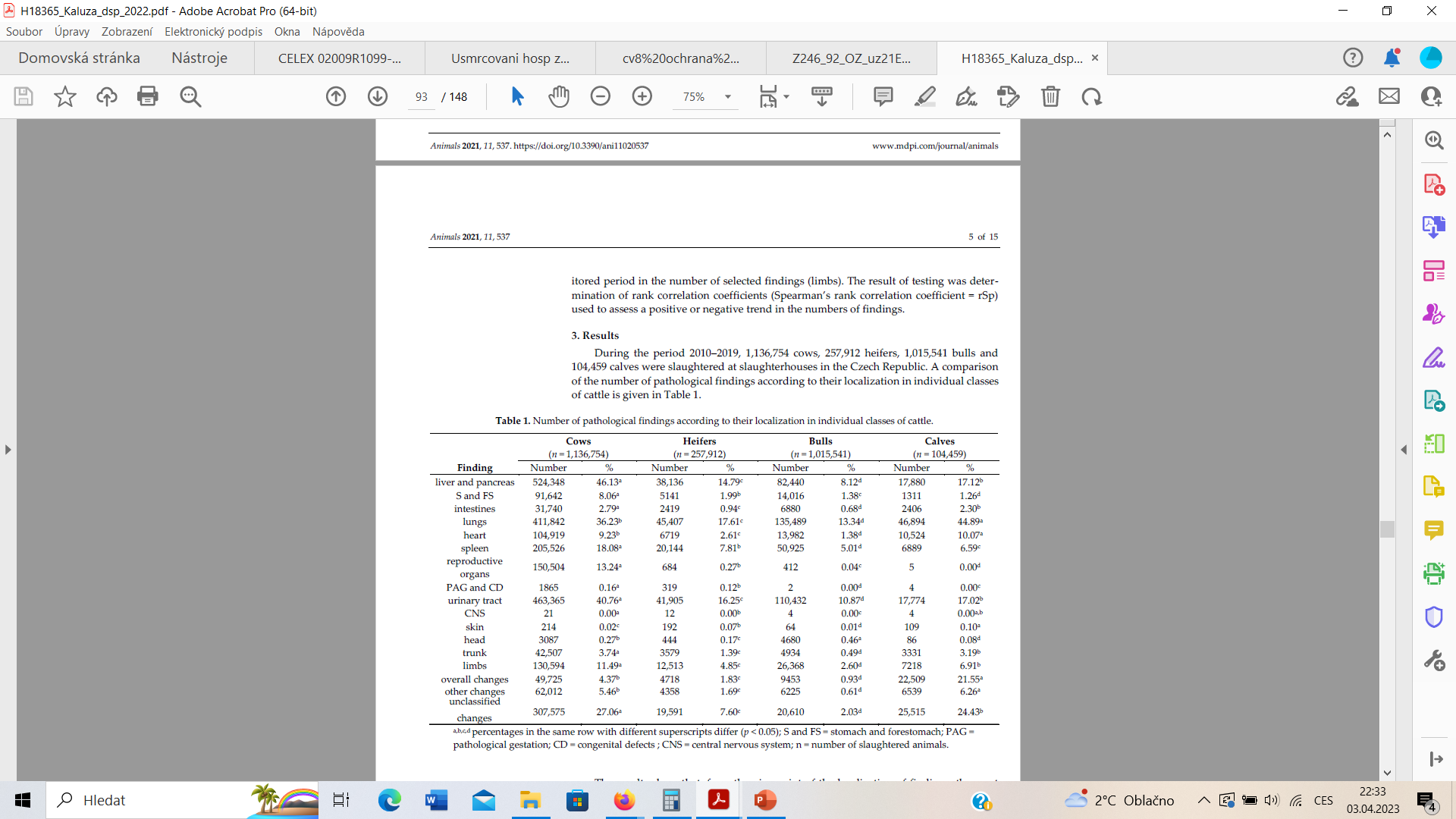 [Speaker Notes: Emaciation and stunted growth
Diarhea and respiratory syndrom]